www.unicam.it
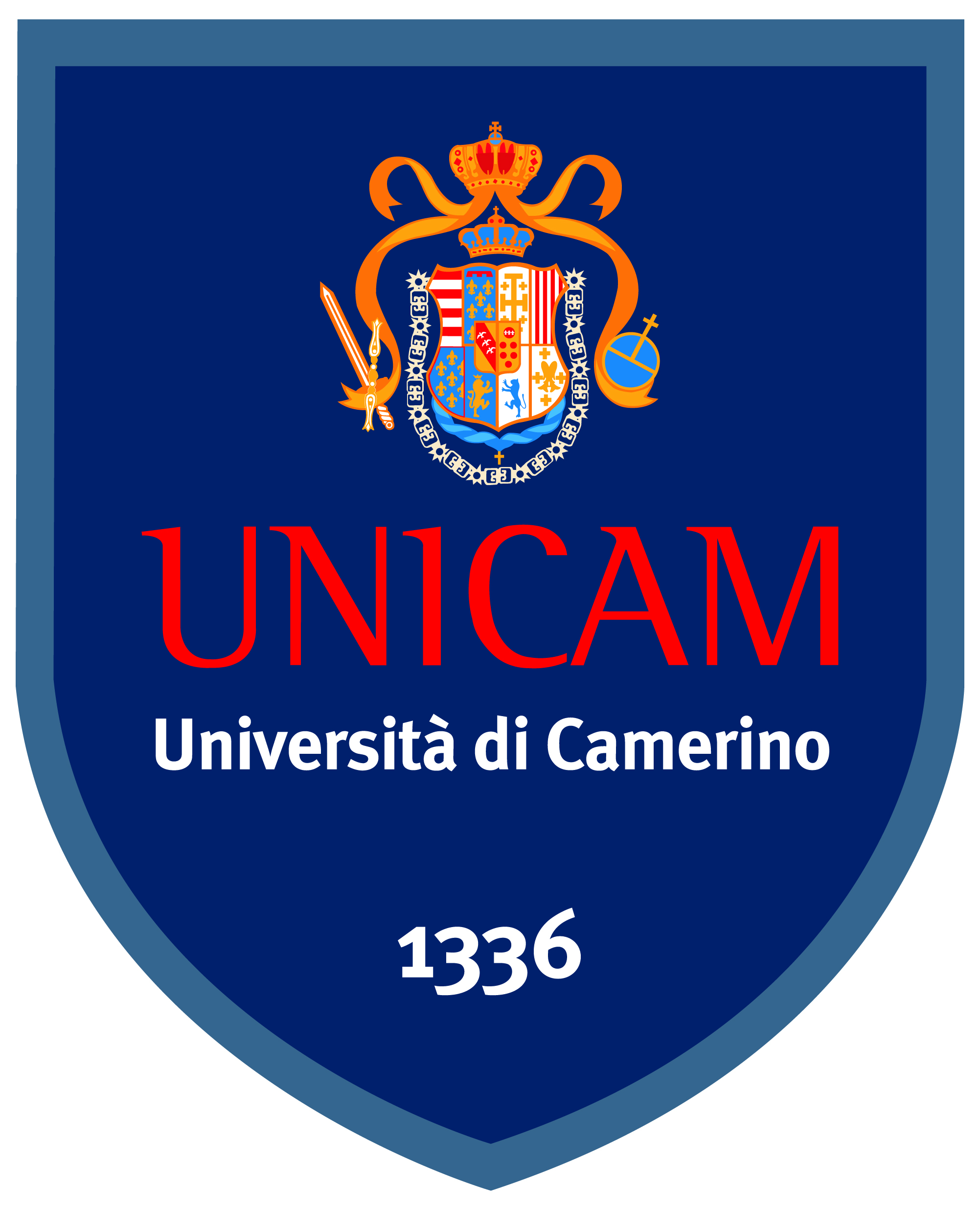 Lucia Ruggeri

Direttore della Scuola di Specializzazione in Diritto civile
Università di Camerino


LEGGE SUL DOPO DI NOI

L. 112/2016
lucia.ruggeri@unicam.it
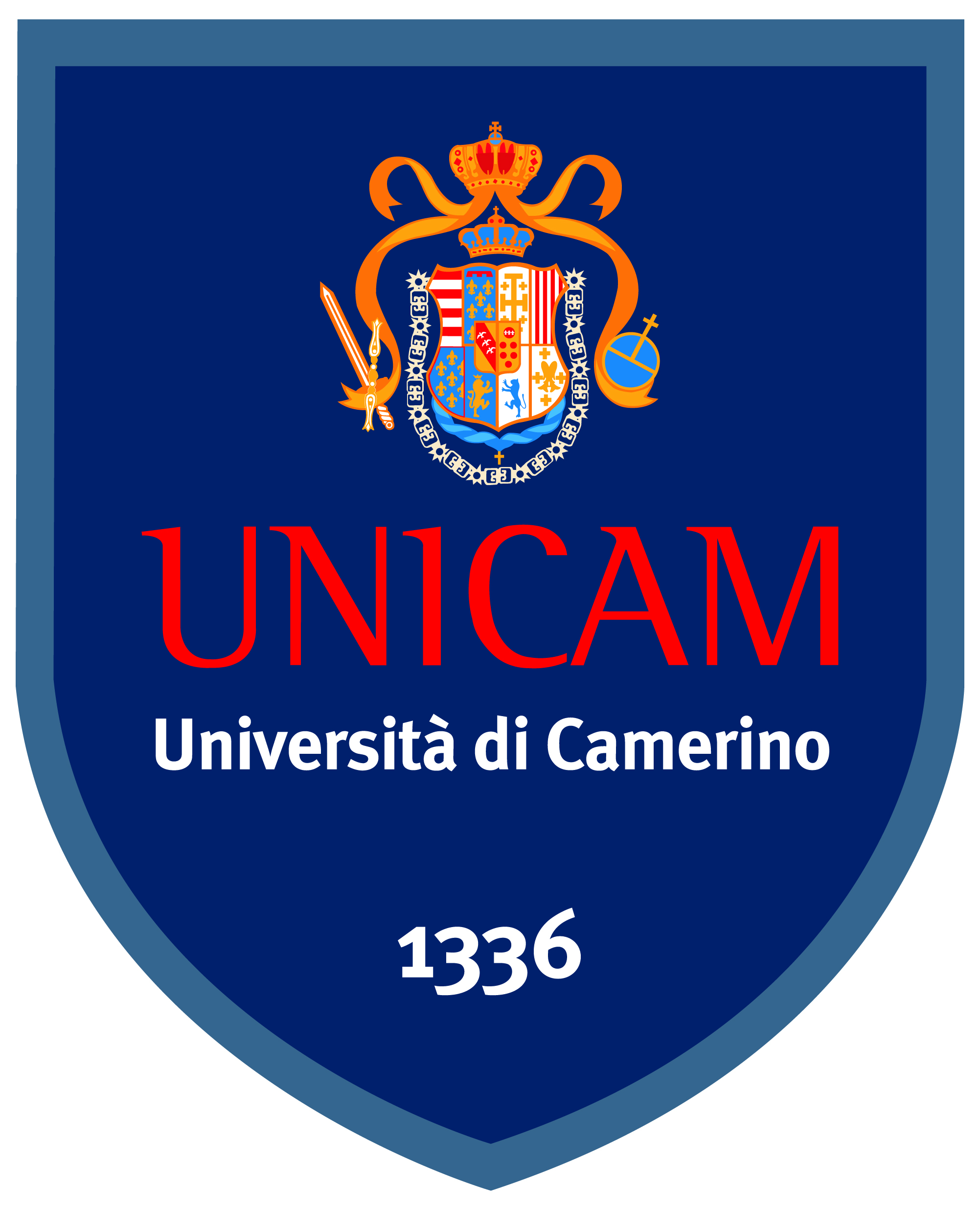 lucia.ruggeri@unicam.it
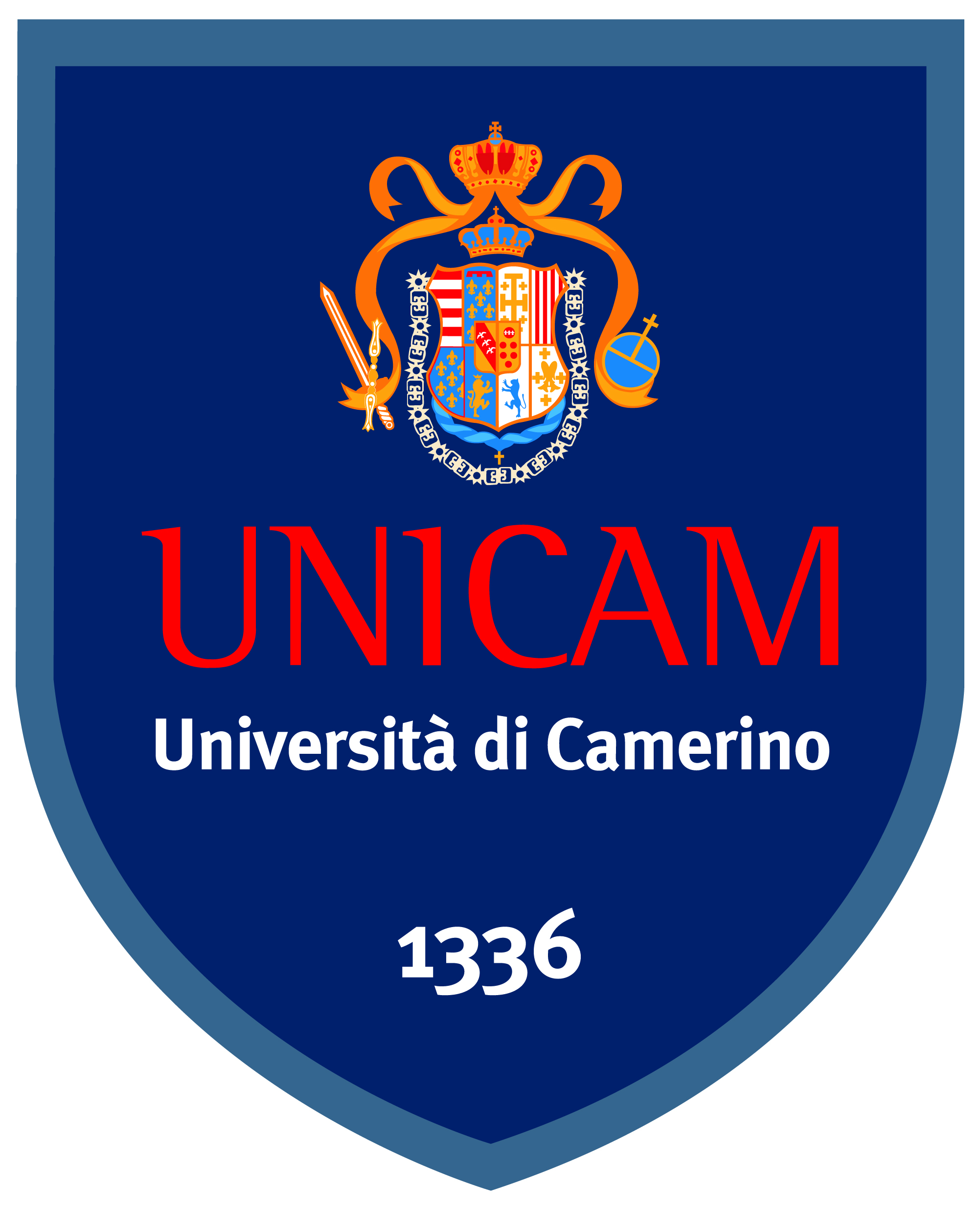 Corte Costituzionale, 19 ottobre 2016, n. 275


La Convenzione “impone alla discrezionalità del legislatore un limite invalicabile nel «rispetto di un nucleo indefettibile di garanzie per gli interessati”.



Sostenibilità economica Versus Diritti incomprimibili delle persone disabili
lucia.ruggeri@unicam.it
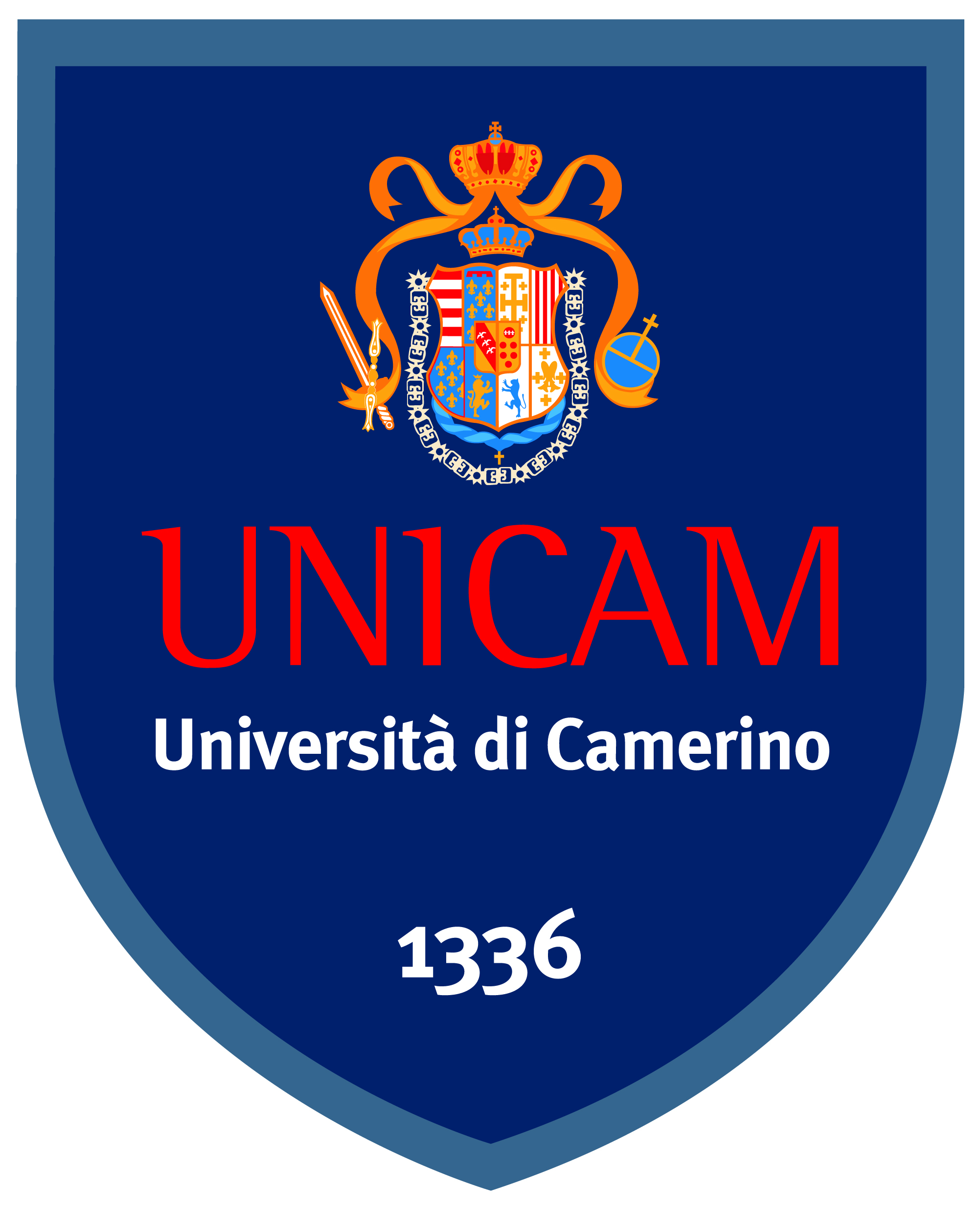 L. 5 febbraio 1992, n. 504

Nozione di disabile = soggetto che presenta una menomazione fisica, psichica o sensoriale, causa di difficoltà di apprendimento, relazione, integrazione
lavorativa, tale da determinare un processo di svantaggio sociale o di emarginazione

D.P.C.M. 29 novembre 2001, poi successivamente confermato dall'art. 54, L. n. 289 del 2002

Livelli essenziali di assistenza
lucia.ruggeri@unicam.it
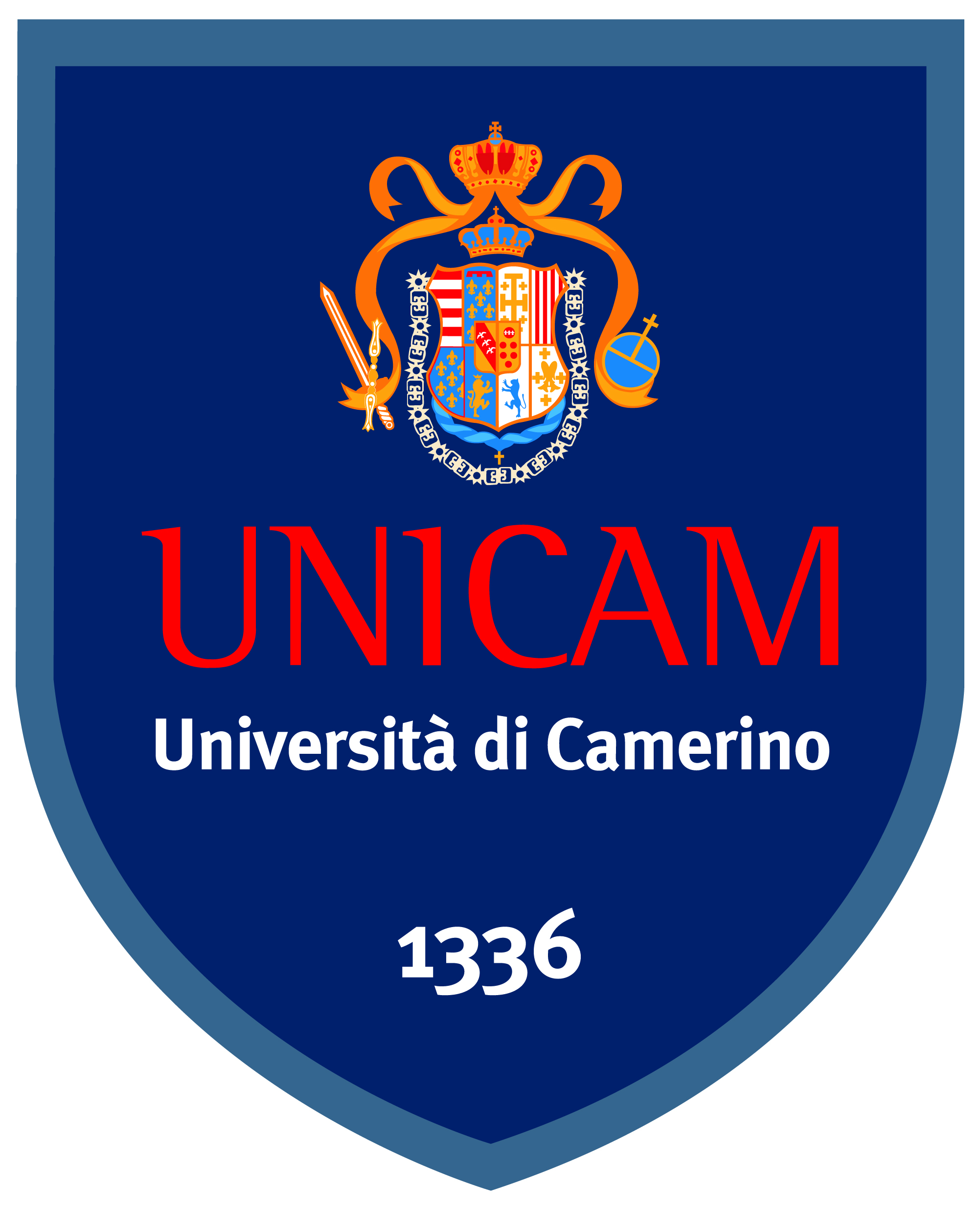 Art. 1 _L. 112/2016


persone con disabilità grave, non determinata dal naturale invecchiamento o da patologie connesse alla senilità, 
prive di sostegno familiare in quanto mancanti di entrambi i genitori o perché gli stessi non sono in grado di fornire l’adeguato sostegno genitoriale, nonché in vista del venir meno del sostegno familiare, attraverso la progressiva presa in carico della persona interessata già durante l’esistenza in vita dei genitori


Finalità: Deistituzionalizzazione
lucia.ruggeri@unicam.it
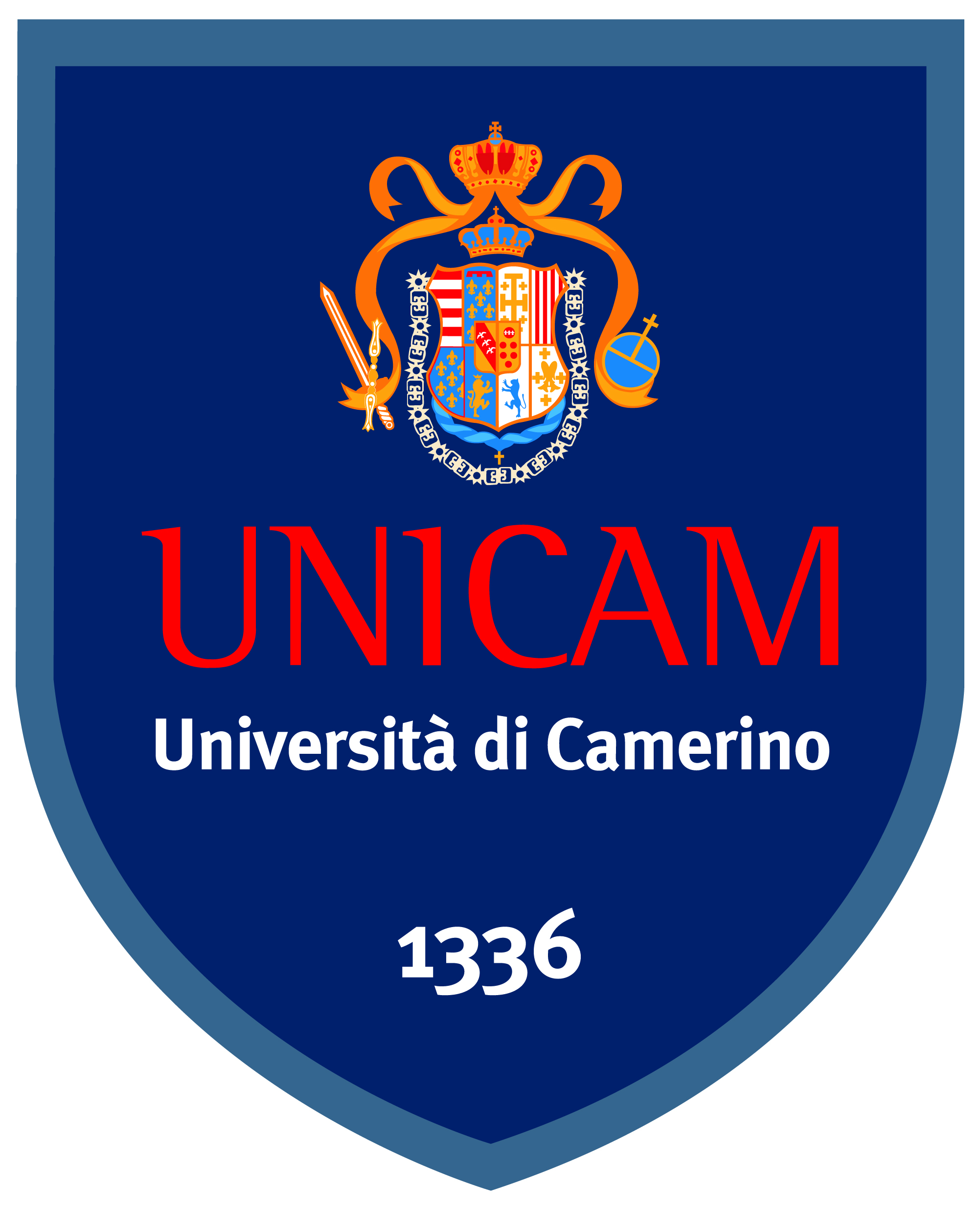 SITUAZIONE (Fonte ISTAT- IndagineConoscitiva Disabilità 2019)
Età Anziana
1 milione e mezzo di ultra settantacinquenni (20% della popolazione in quella fascia di età) si trovano in condizione di disabilità 
990.000 sono donne.
Le persone con limitazioni gravi hanno un’età media molto più elevata di quella del resto della popolazione: 67,5 contro 39,3 anni. Il 26,9% di esse vive sola, il 26,2% con il coniuge, il 17,3% con il coniuge e i figli, il 7,4% con i figli e senza coniuge, circa il 10% con uno o entrambi i genitori, il restante 12% circa vive in altre tipologie di nucleo familiare. 
Famiglie con 1 disabile grave
V. Grafico 7.19
lucia.ruggeri@unicam.it
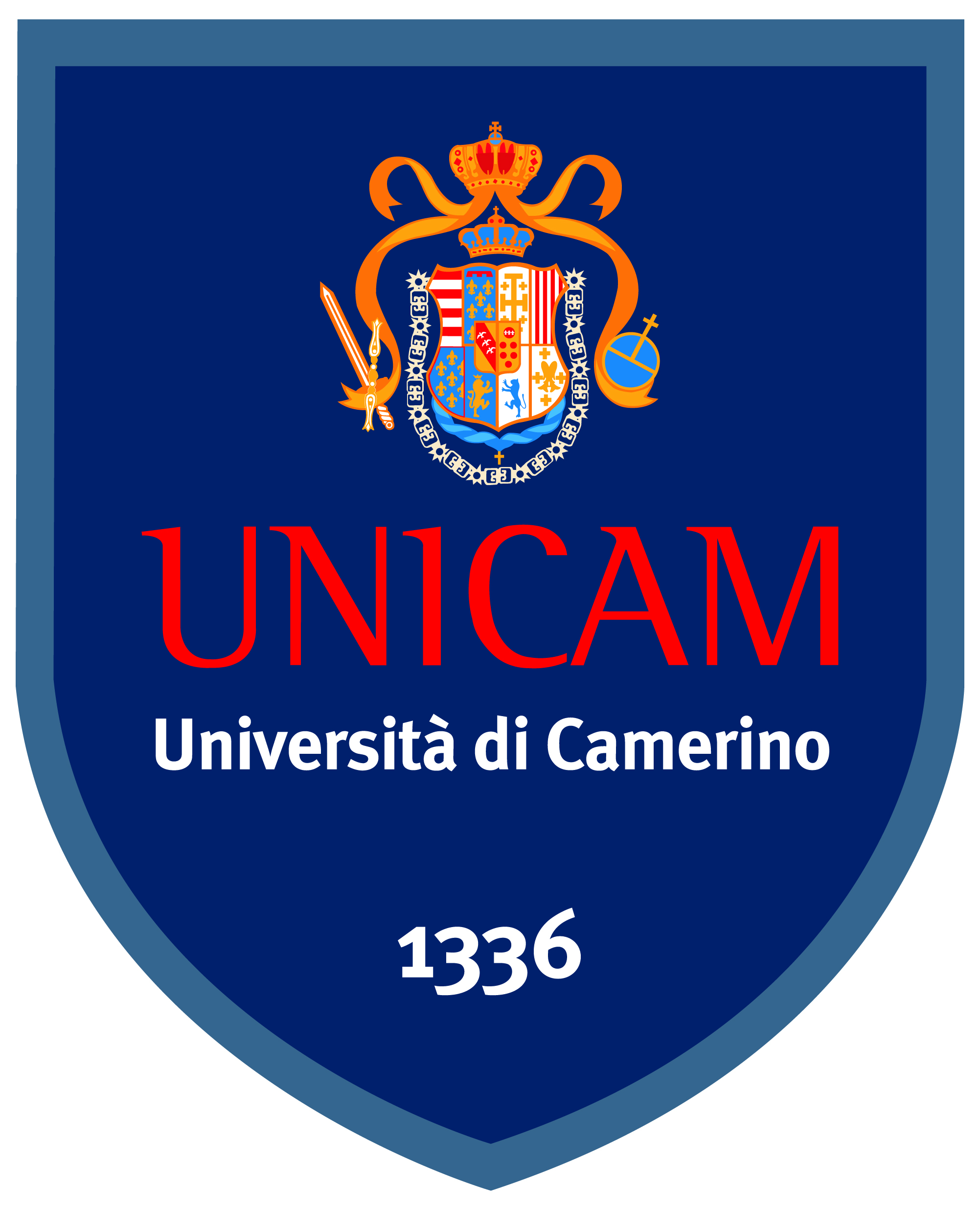 Seconda Relazione su Legge Dopo di Noi (dicembre 2019-riferita a dati aggiornati a dicembre 2018)

Soltanto 12 Regioni hanno individuato i beneficiari

Soltanto 6000 i beneficiari 

57% maschi
 

V. p. 15 – Grafico 2.3
lucia.ruggeri@unicam.it
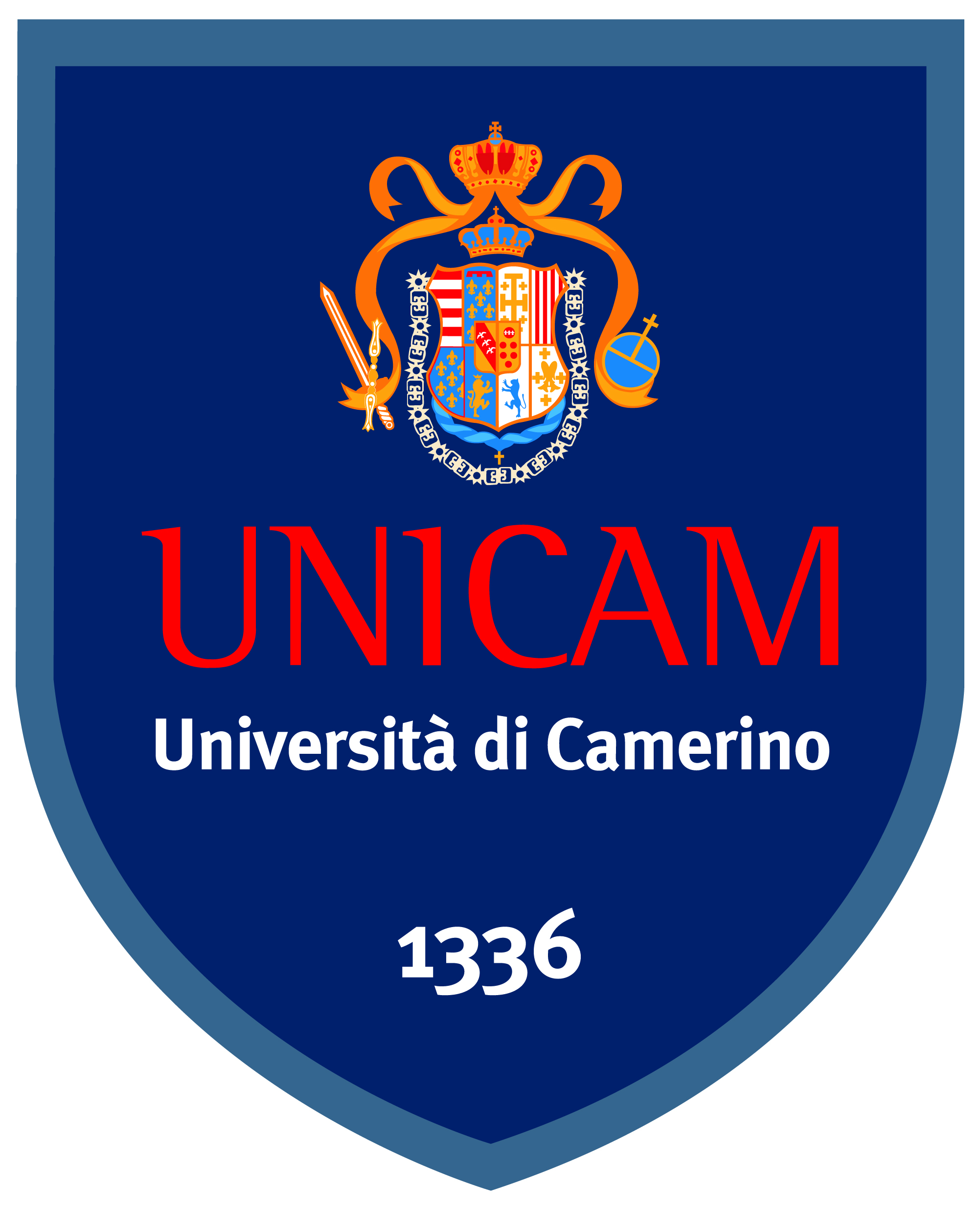 D.P.C.M. 12 gennaio 2017, Definizione e aggiornamento dei livelli essenziali delle prestazioni sanitarie e socio-sanitarie

Una significativa parte delle
prestazioni dovute alle persone malate e non autosufficienti (anziani, soggetti colpiti da demenza, disabili,
ecc.) passa nel comparto socio-assistenziale, nel quale non esistono diritti immediatamente esigibili (anche se la Costituzione parla di "diritti" anche in quest'ambito, ai sensi dell'art. 38)

Prestazioni Socio-sanitarie  versus socio-assistenziali
lucia.ruggeri@unicam.it
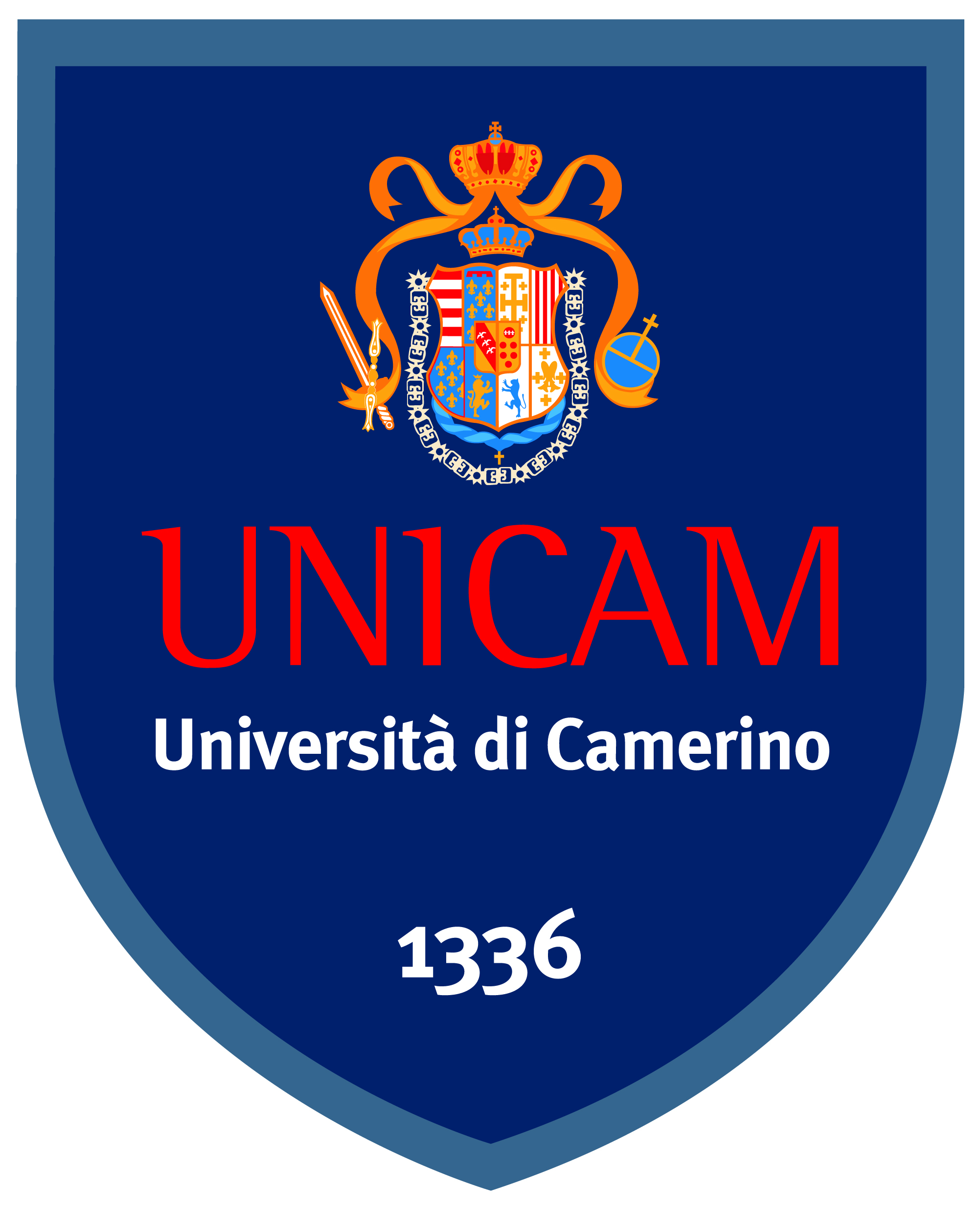 L. 22 giugno 2016, n. 112   Legge sul dopo di noi


La nuova disciplina si situa più nel comparto sociale che in quello
Sanitario
Prestazioni "nell'ambito delle risorse disponibili", e dei "vincoli”
di finanza pubblica" 
(prestazione a carattere sociale e non sanitario)
lucia.ruggeri@unicam.it
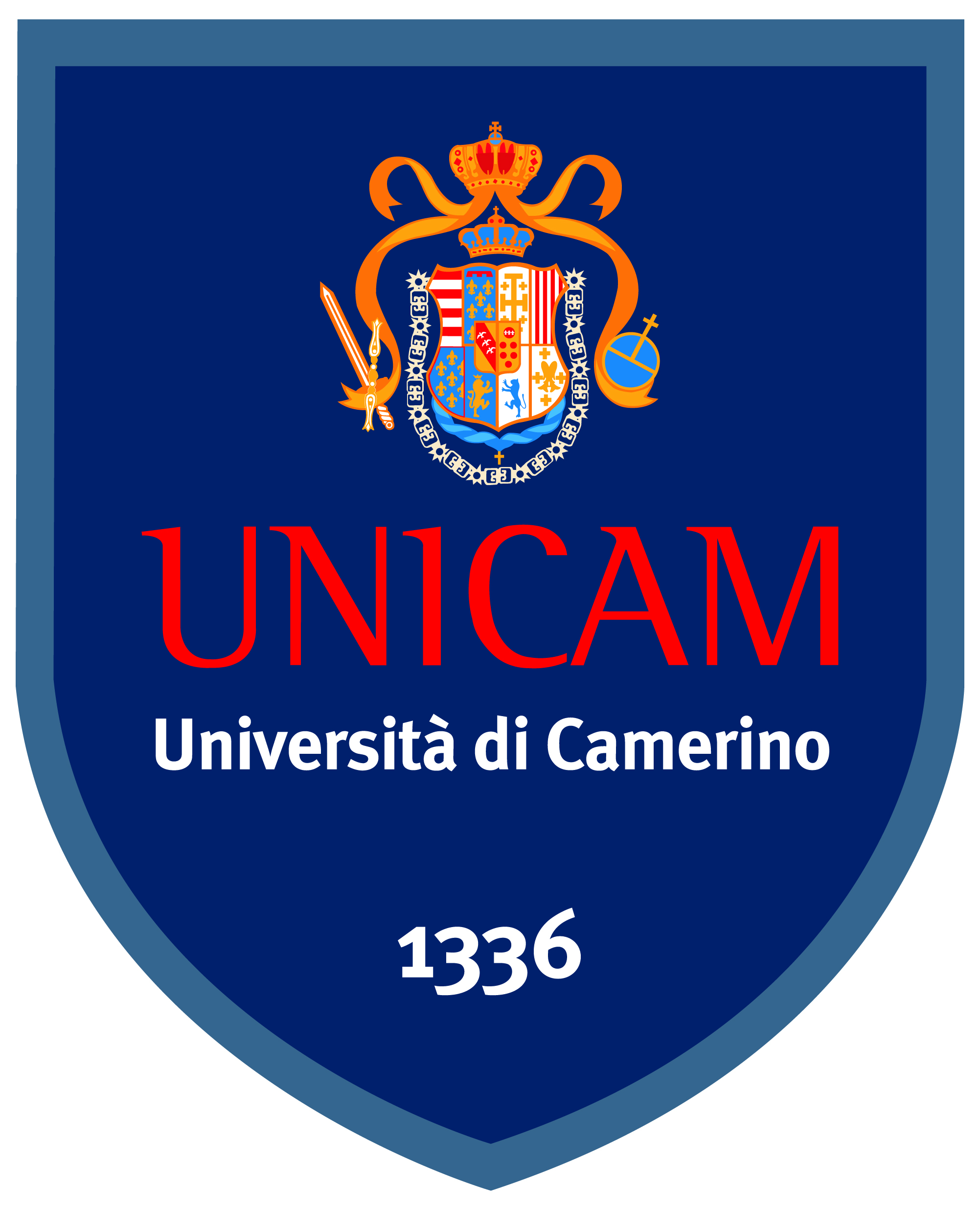 Fondo per l'assistenza alle persone con disabilità grave, prive di sostegno
Familiare

(art. 4 L. Dopo di noi)

Attua programmi di intervento per impedire l'isolamento dei soggetti, con supporto alla "domiciliarità" in abitazioni o gruppi-appartamento che riproducano le condizioni abitative e relazionali della casa familiare; 
in via residuale, nel superiore interesse del destinatario, si prevede la realizzazione di interventi volti alla permanenza temporanea del soggetto in situazioni abitative extrafamiliari  
(creazione di situazioni alloggiative di tipo familiare, con possibilità, in questo caso, di pagamento parziale a carico del soggetto con capacità contributiva).
lucia.ruggeri@unicam.it
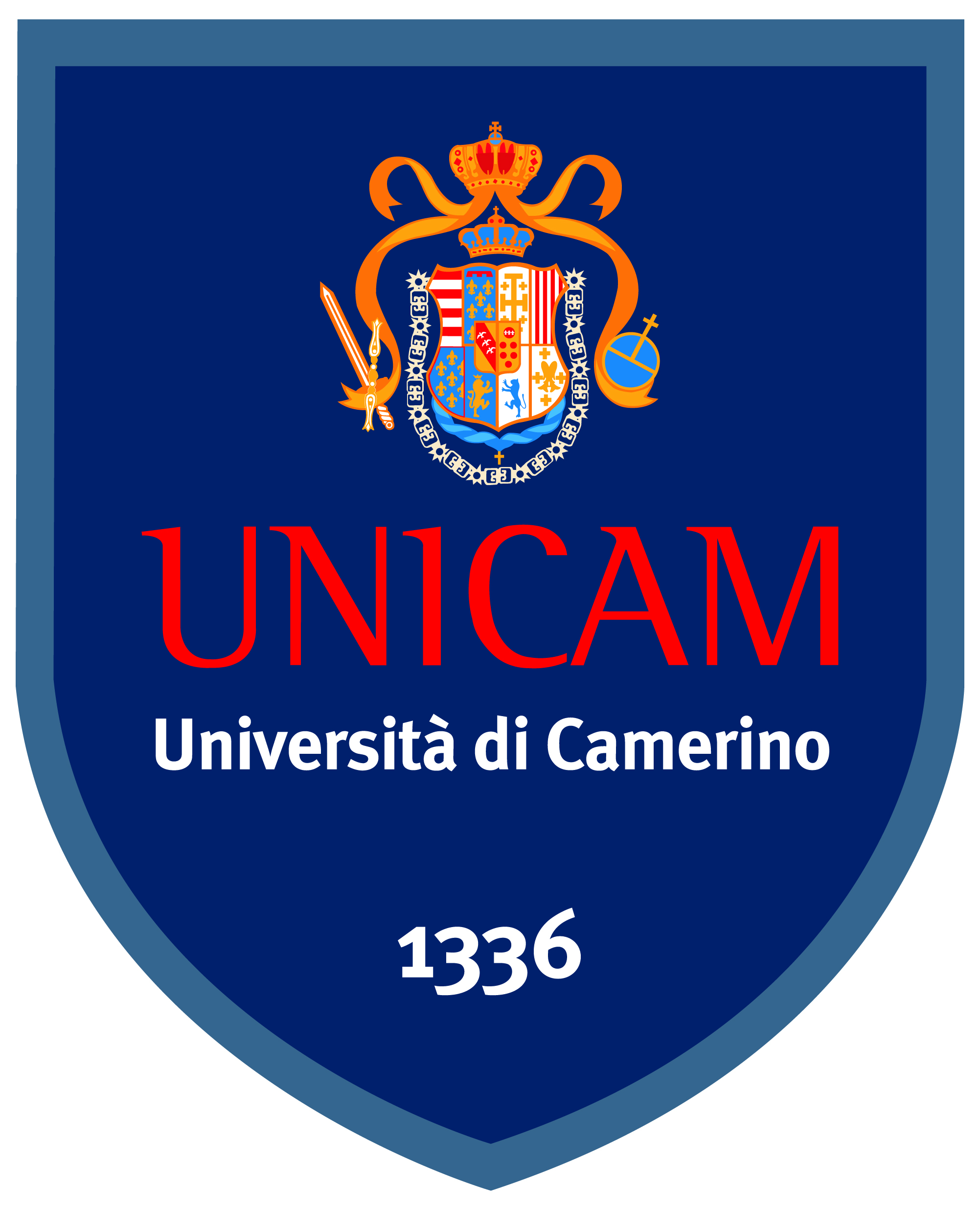 Erogazioni da parte di soggetti privati

Stipula di polizze assicurative

Costituzione di trust o vincoli di destinazione ai sensi dell'art. 2645 ter c.c., oggetto di contratto in affidamento fiduciario, anche a favore di enti del Terzo Settore (art. 1, comma 3 Legge dopo di noi)

Beneficiari: persone con disabilità grave (ma estensivamente anche persone con disabilità non grave)
lucia.ruggeri@unicam.it
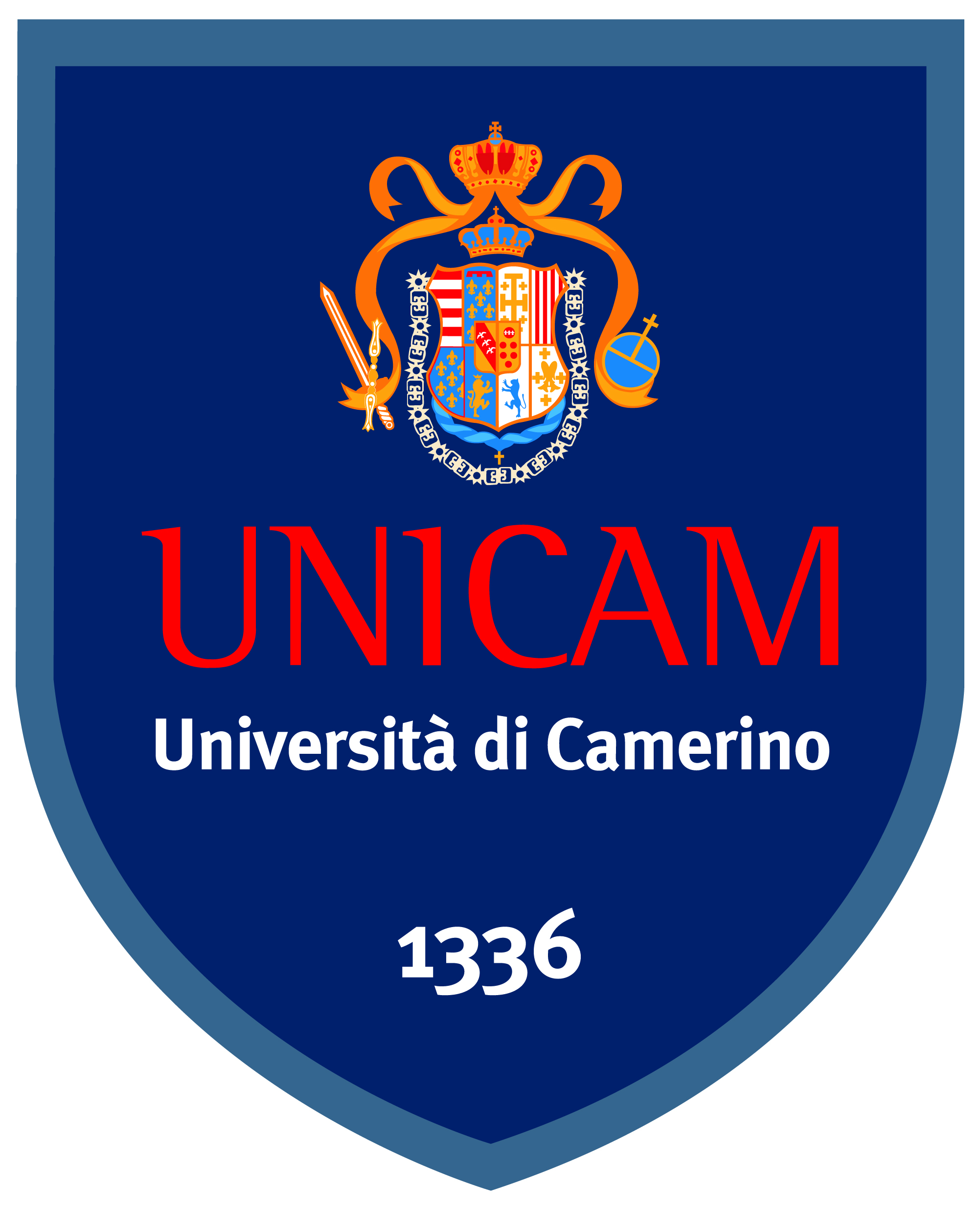 Decreto Ministeriale 23 novembre 2016 

Requisiti per l'accesso alle misure di assistenza, cura e protezione a carico del Fondo per l'assistenza alle persone con disabilità grave prive del sostegno familiare, nonché ripartizione alle Regioni delle risorse per l'anno 2016

Valutazione multidimensionale e progetto personalizzato (art. 2)

Interventi e servizi per l'assistenza alle persone con disabilità grave prive del sostegno familiare (art. 3)

Legge Bilancio 2020: "Fondo per la disabilità e la non autosufficienza

REGIONE MARCHE

Deliberazione n. 1443 del 4/12/2017
lucia.ruggeri@unicam.it
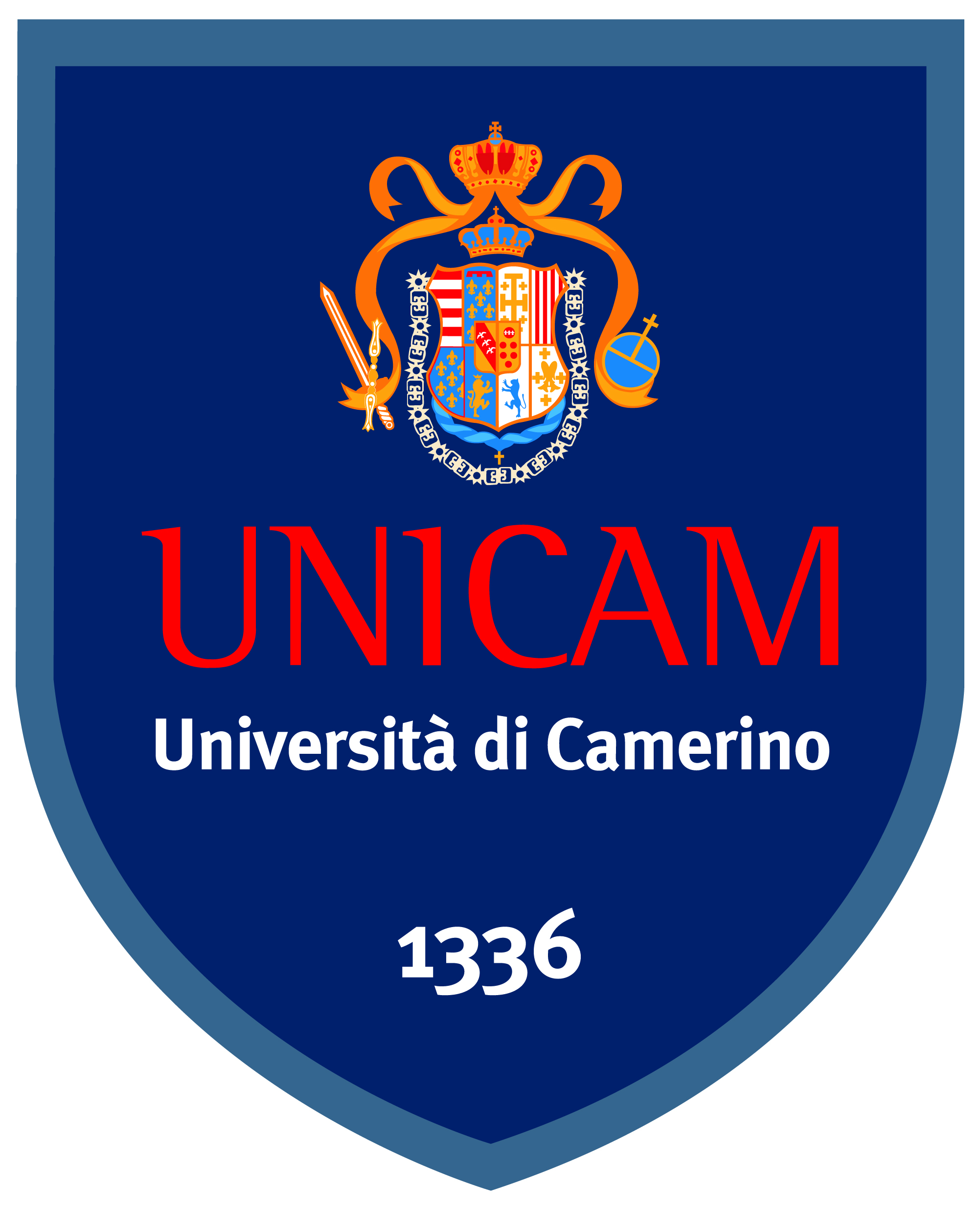 Il sistema di coordinamento-gestione-rivisitazione dei progetti
Finanziamenti 2018: tirocini di inclusione
lucia.ruggeri@unicam.it
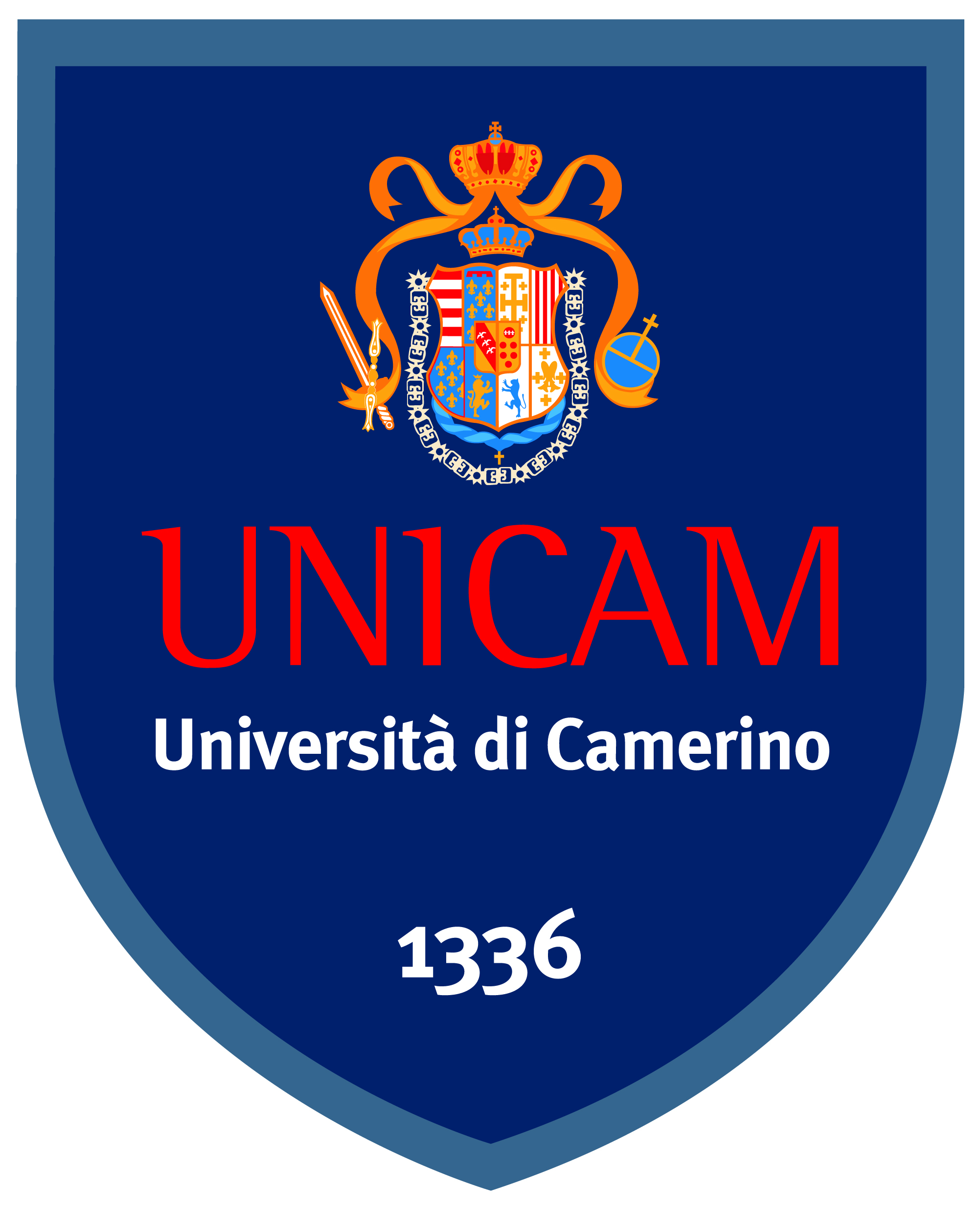 Legge Regione Marche, 28 giugno 2018, n. 21

Art. 4 (Assistente personale) Rapporto di lavoro- Formazione professionale

Apporto delle Agenzia per la Vita Indipendente 

N.B. il Dlgs. 3 agosto 2018, n. 105 – attuativo riforma Terzo Settore- abroga normativa su ONLUS- Le Onlus dovranno adeguare Statuti a nuova disciplina e iscriversi nel Registro UNICO Nazionale del Terzo Settore.(RUNTS)

Art. 7 - Comitato Tecnico Regionale per la Vita Indipendente
lucia.ruggeri@unicam.it
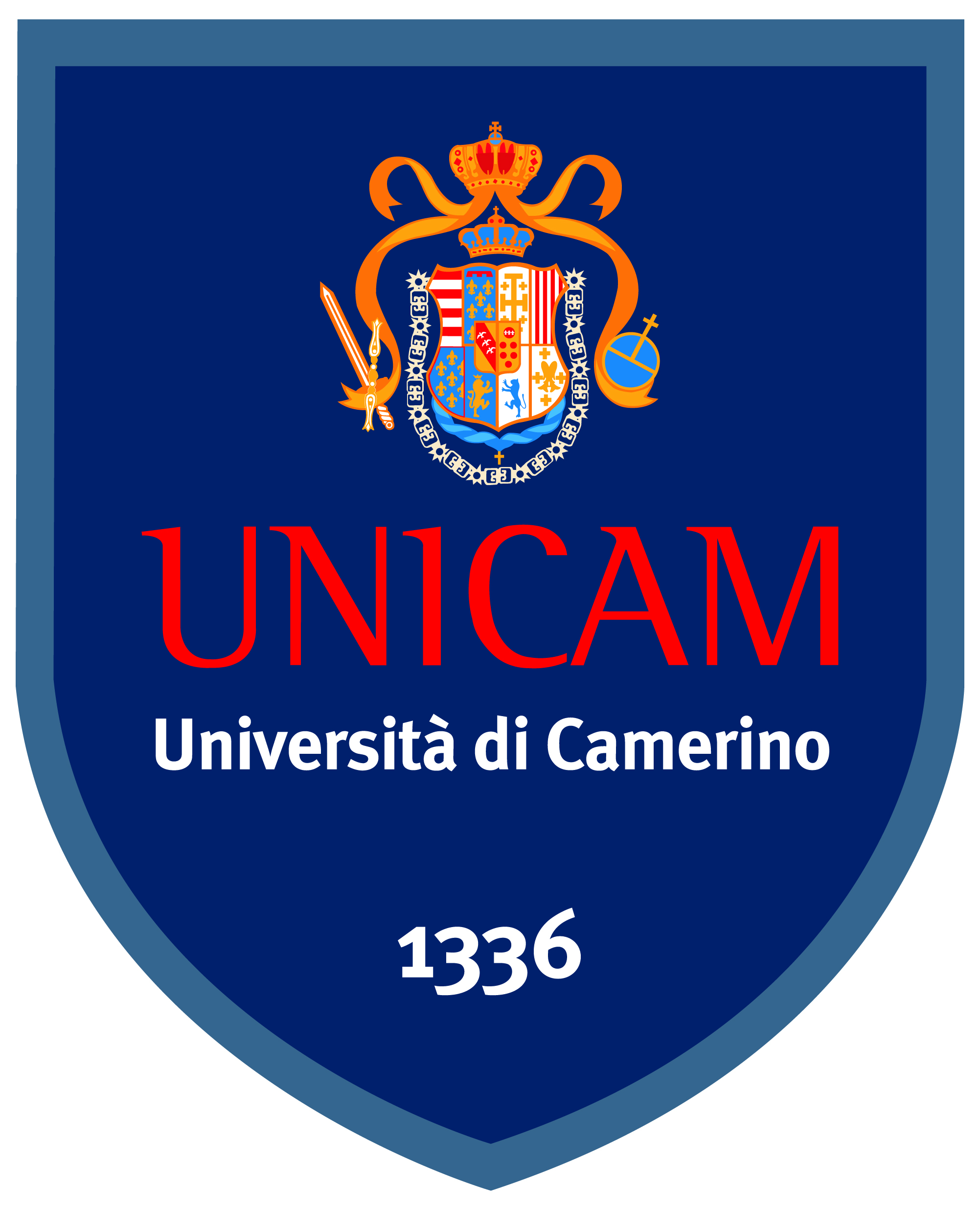 Prima della Legge sul Dopo di Noi


Sostituzione fidecomissaria (art. 692 c.c.)


L’incapace (interdetto giudiziale) viene istituito erede da genitori, ascendenti o coniuge

obbligo di conservare i beni da trasferirsi alla sua morte alla persona o agli enti che, sotto la vigilanza del tutore, abbiano avuto cura dell'interdetto stesso.
 
La sostituzione non produce effetti nel caso di revoca dell'interdizione o rispetto alle persone e agli enti che abbiano violato gli obblighi di assistenza.
lucia.ruggeri@unicam.it
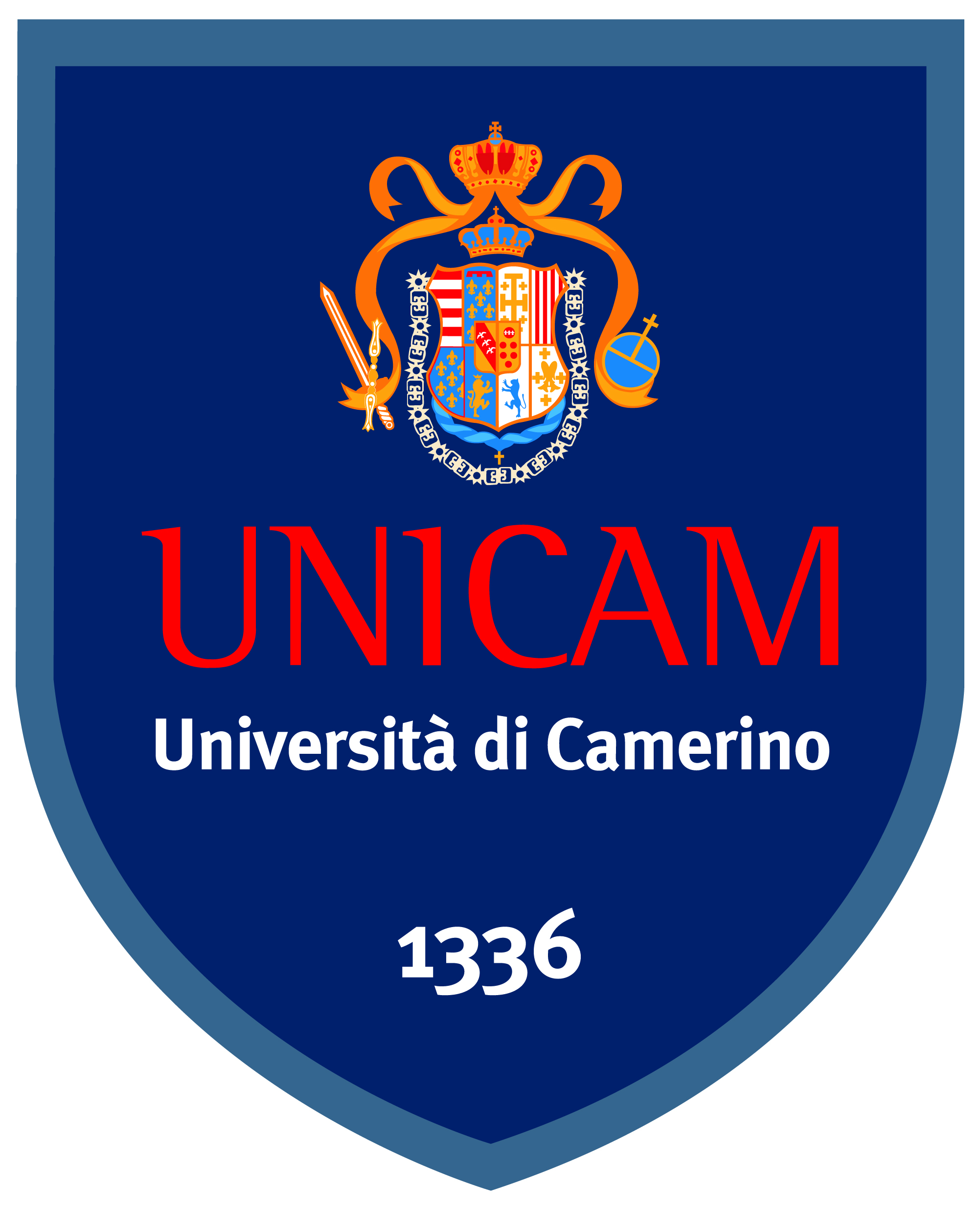 L. 16 ottobre 1989, n. 364, la Convenzione de
L'Aja 1° luglio 1985
Art. 2 

trust è rapporto giuridico costituito da una persona, il disponente, con atto tra vivi o mortis
causa, che ha per oggetto uno o più beni, posti sotto il controllo di un trustee nell'interesse di un beneficiario o per un fine determinato. 
Il disponente ha facoltà di scegliere la legge da cui il trust sarà regolato.
lucia.ruggeri@unicam.it
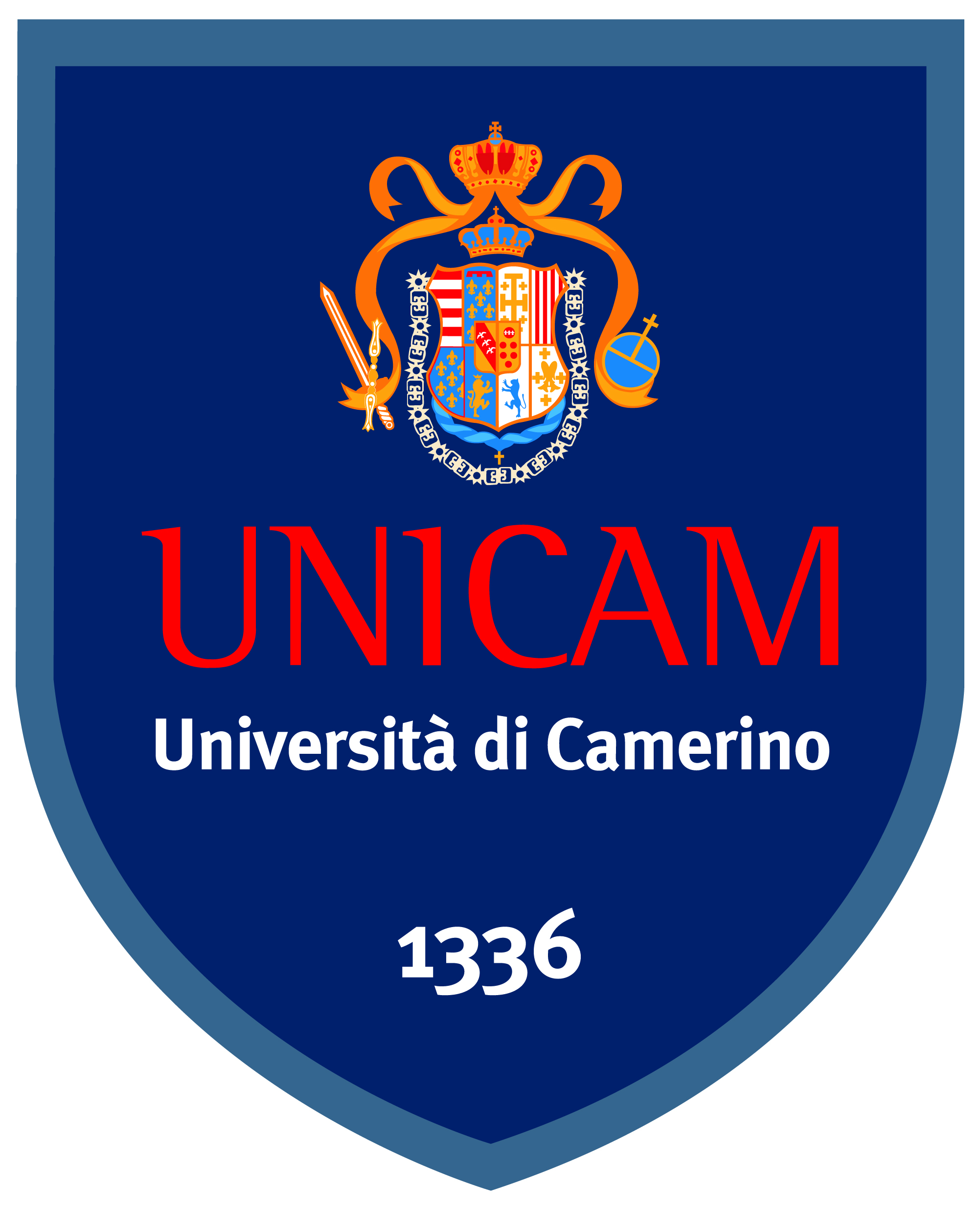 Incompatibilità del trust con principi fondamentali del nostro ordinamento

tipicità dei patrimoni separati ex art. 2740 c.c., il numerus clausus dei diritti reali

tipicità degli atti e delle promesse unilaterali di cui all’art. 1987 c.c.

divieto di alienazione sancito dall’art. 1379 c.c.


“
lucia.ruggeri@unicam.it
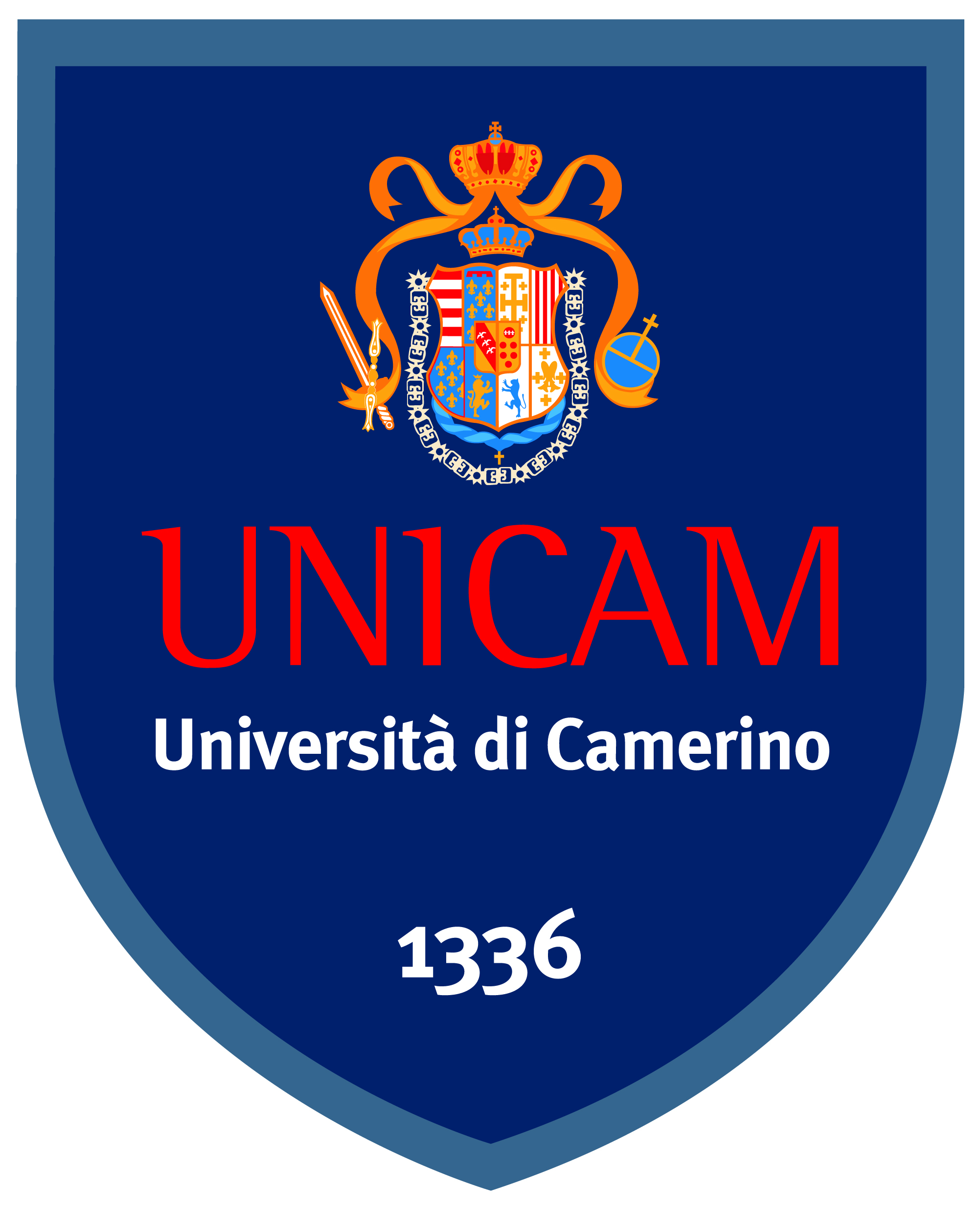 Trust «assistenziale» ( art. 6 Legge sul Dopo di noi)
I familiari possono conferire beni mobili ed immobili in trust affidandoli ad una persona fisica o giuridica di loro fiducia affinché i beni conferiti siano gestiti nell’interesse della persona disabile (beneficiario), allo scopo di assisterlo e curarlo.

Contratto di affidamento fiduciario funzionali alla costituzione di fondi speciali

I beni mobili o immobili vengono affidati a un fiduciante con l’obbligo di utilizzarli nell’interesse della persona disabile secondo un preciso programma

Utilizzabilità dell’art. 2645 Ter c.c. (DL 273/2005)

Trascrivibilità di atti di destinazione per la realizzazione di interessi meritevoli di tutela riferibili a persone con disabilità, a pubbliche amministrazioni, o ad altri enti o persone fisiche aventi per oggetto beni immobili o mobili registrati

Effetto «segregativo»
lucia.ruggeri@unicam.it
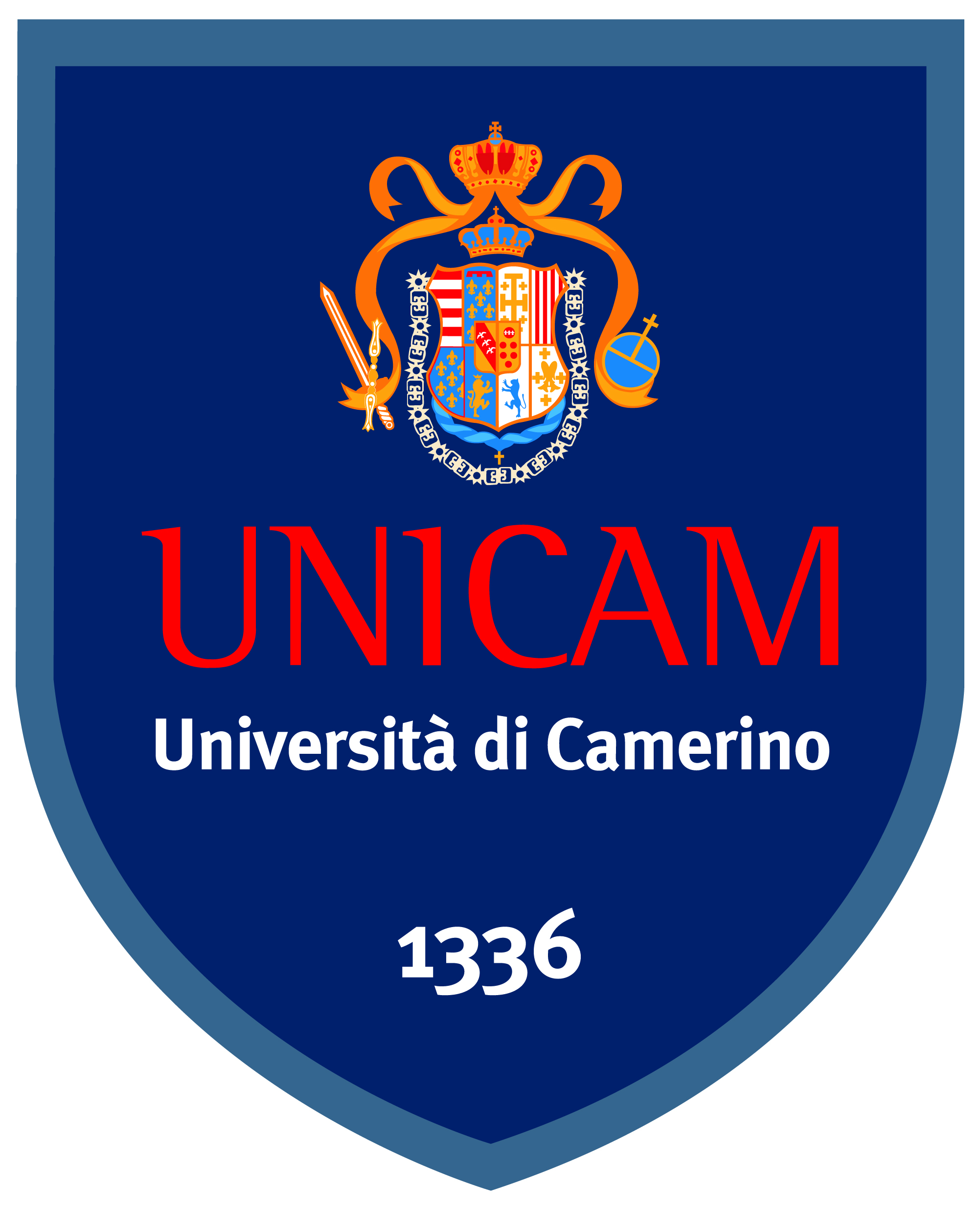 Verso l’adozione di una normativa a carattere generale sul contratto di affidamento fiduciario?




V. Disegno di Legge 1452 presentato in Senato nel 2019




Legge della Repubblica di San Marino 1° marzo 2010, n. 43.
lucia.ruggeri@unicam.it
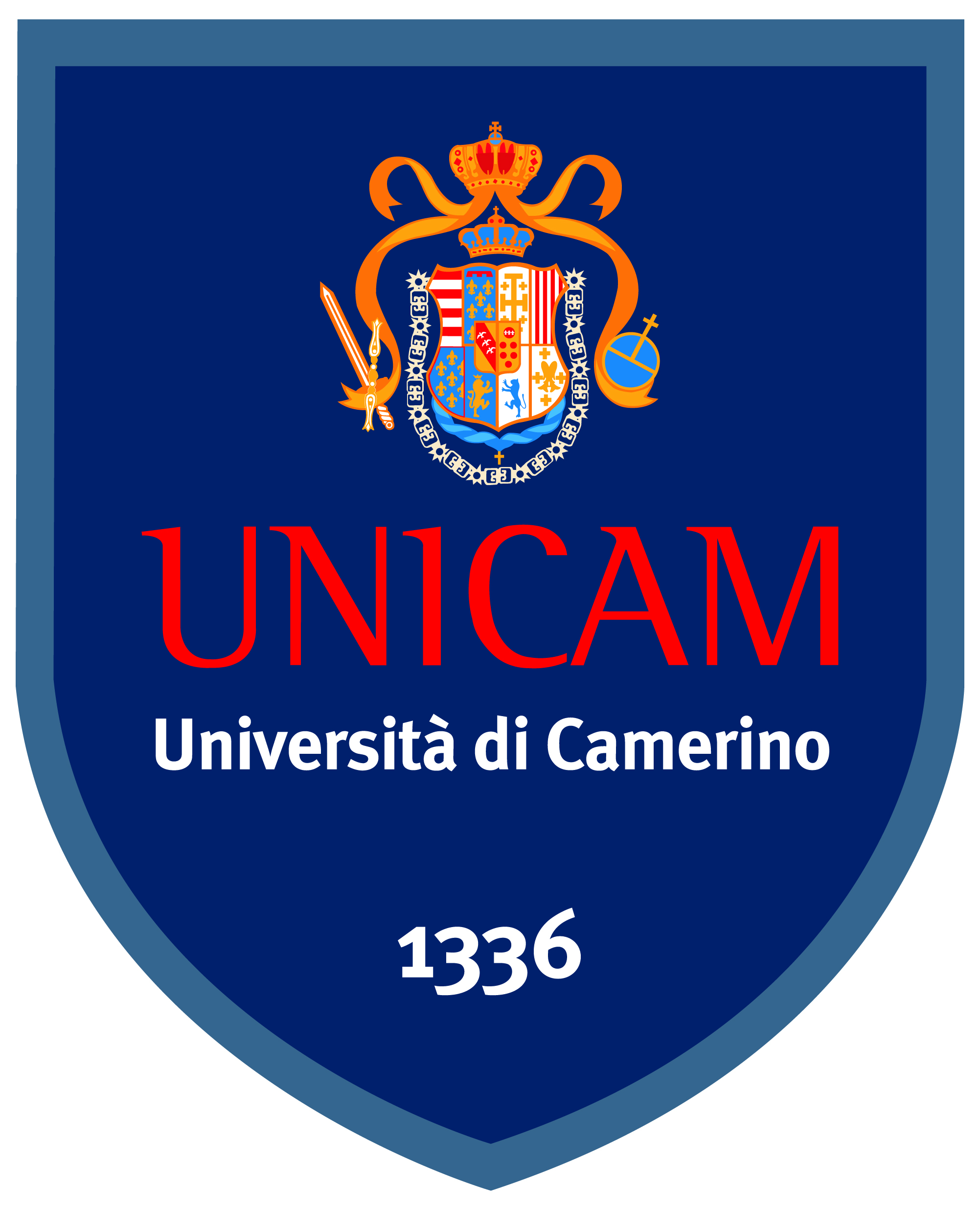 Obblighi del trustee, del genitore, del fiduciario
promuovere il benessere del beneficiario e la salvaguardia dei suoi diritti 
Rendicontazione

Previsione di un c.d. guardiano il cui compito è vigilare sull'adempimento delle obbligazioni imposte 

Durata fino alla morte del disabile

Esenzioni:
imposta di successione, donazione, bollo, pagate in misura fissa, imposta di registro, ipotecaria e catastale;
agevolazioni fiscali di cui all'art. 14, D.L. n. 35 del 2005, convertito nella L. n. 80 del 2005.
lucia.ruggeri@unicam.it
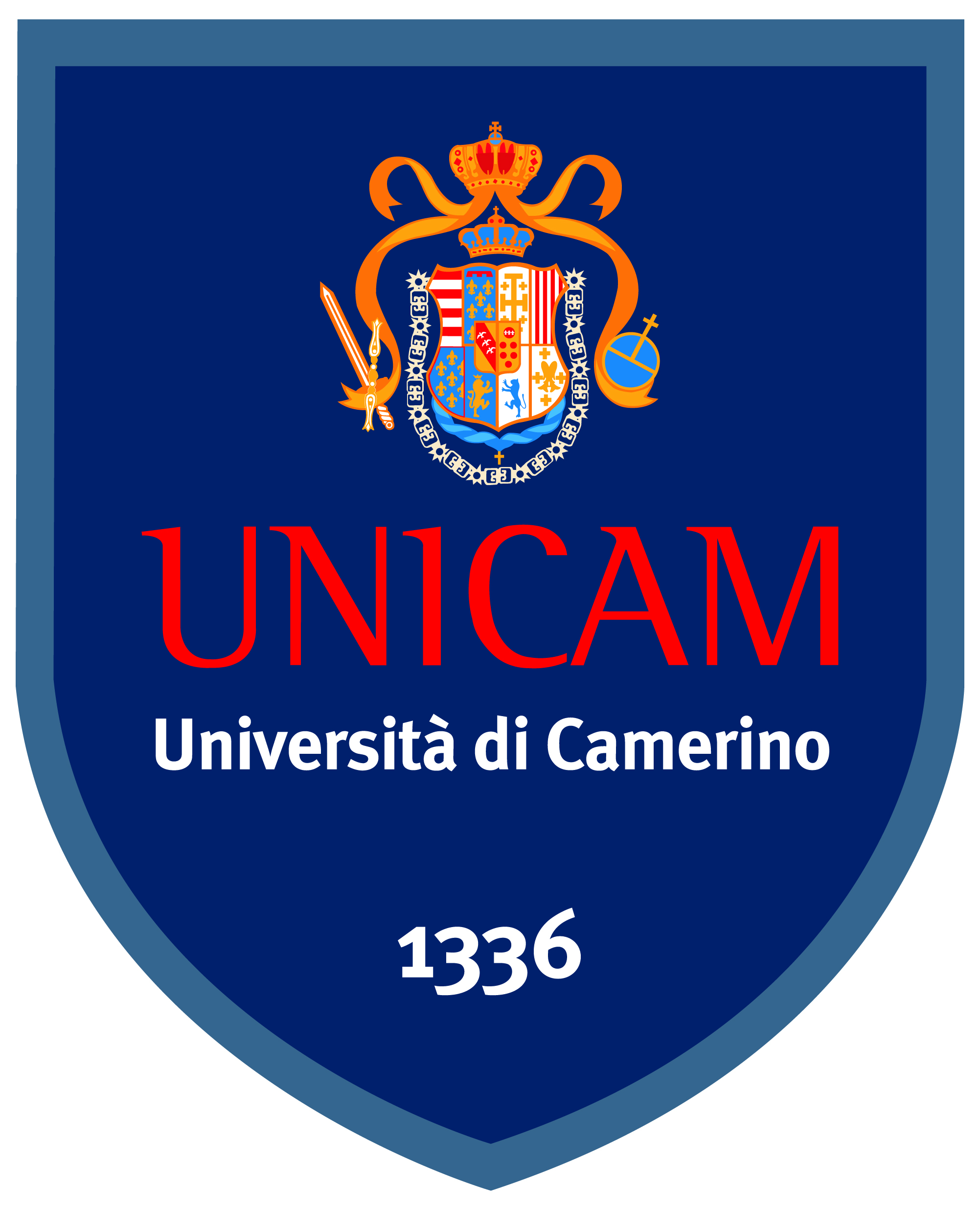 Trust assistenziale della legge sul dopo di noi come negozio fiduciario di destinazione

Combinazione di due negozi distinti 

Uno “destinatorio” (conformazione o destinazione della res con conseguente separazione patrimoniale )
e un altro “fiduciario” (negozio bilaterale traslativo)
Funzionalmente collegati dalla finalità unitariamente perseguita


Art. 6, comma 4 e comma 5
lucia.ruggeri@unicam.it
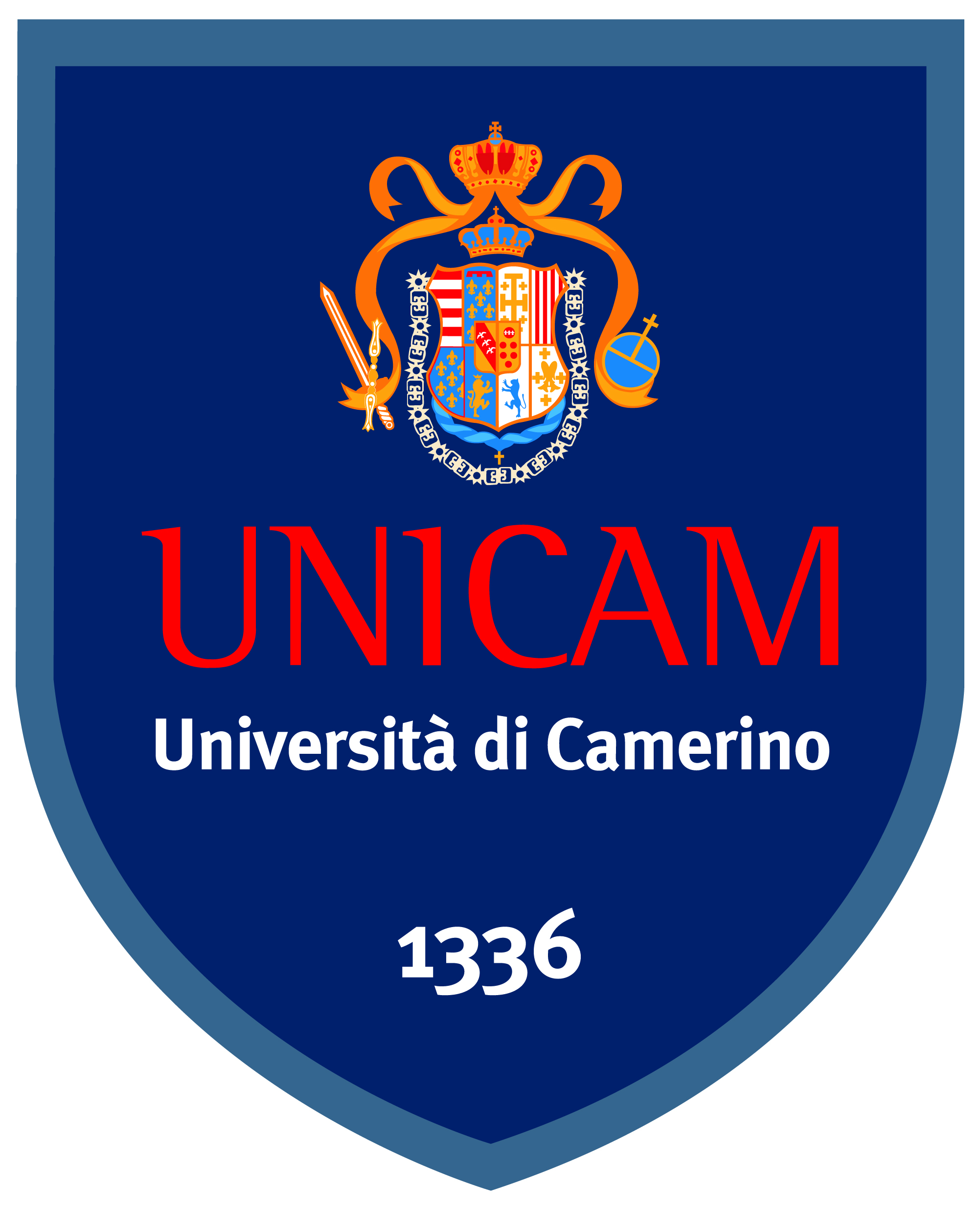 Fiducia romanista v. Fiducia Germanista

Il vincolo di destinazione è opponibile ai terzi
opponibile ai terzi, in mancanza di un’esplicita
disposizione al riguardo, giusta applicazione (analogica) dell’art. 2645 ter c.c. e, alla luce della riconducibilità al
mandato del negozio fiduciario in cui si articola il trust, dell’art. 1707 c.c.

Fiducia dinamica v. Fiducia statica

S.U. 6 marzo 2020, n. 6459
lucia.ruggeri@unicam.it
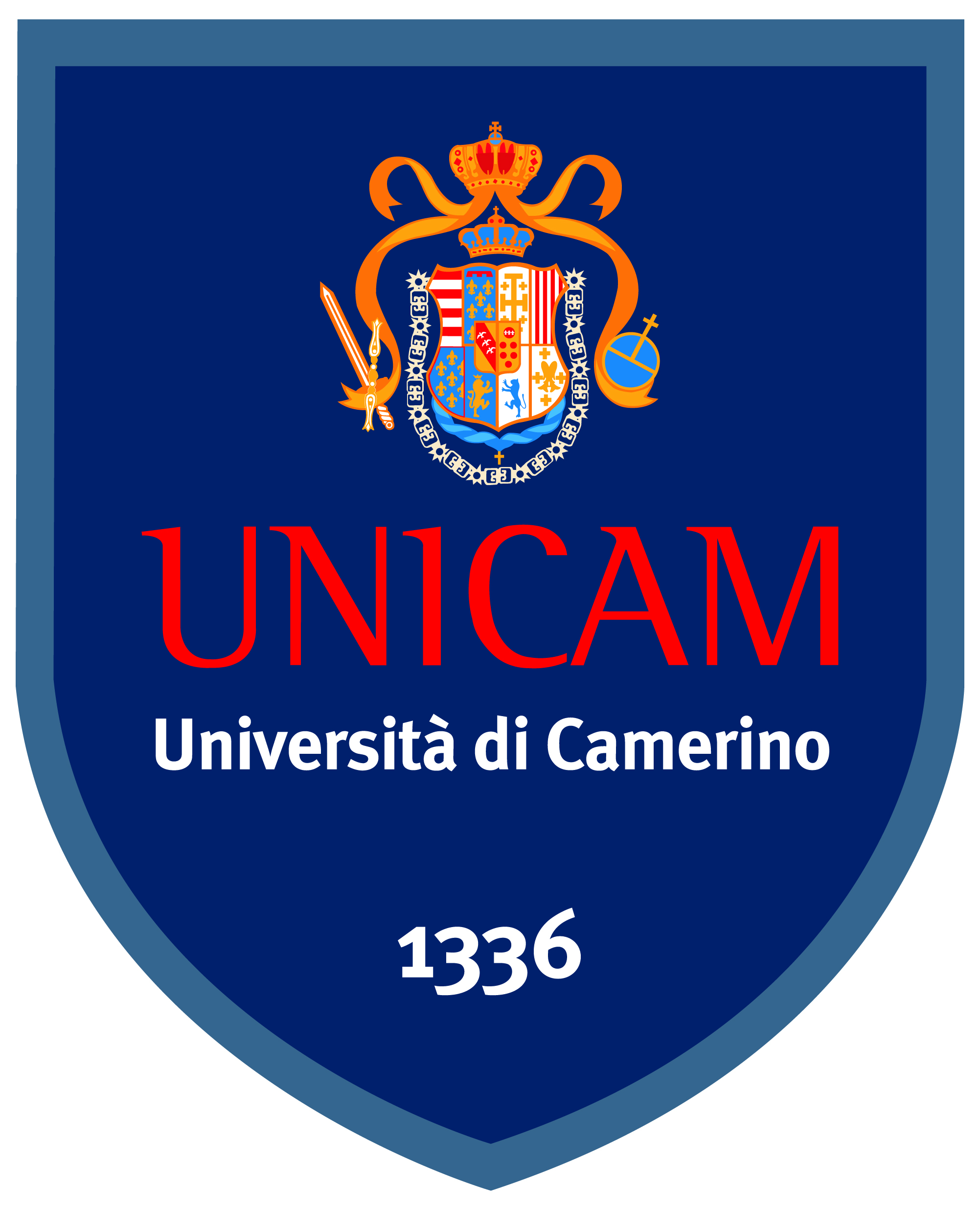 Mancano norme specifiche per “patologia” del trust assistenziale

(Agency Theory)

Principali problemi
- distrazione o impiego da parte del trustee dei beni destinati per finalità
diverse da quelle proprie del trust,
conseguenze dell’attività dispositiva
del trustee sui beni destinati in violazione della destinazione,
alla natura e legittimazione dell’azione esperibile a tutela del trust ovvero
al regime di responsabilità del trust fund rispetto alle obbligazioni sorte,
all’inclusione o meno dei beni conferiti in trust nella successione mortis
causa del trustee al quale sono stati trasferiti
lucia.ruggeri@unicam.it
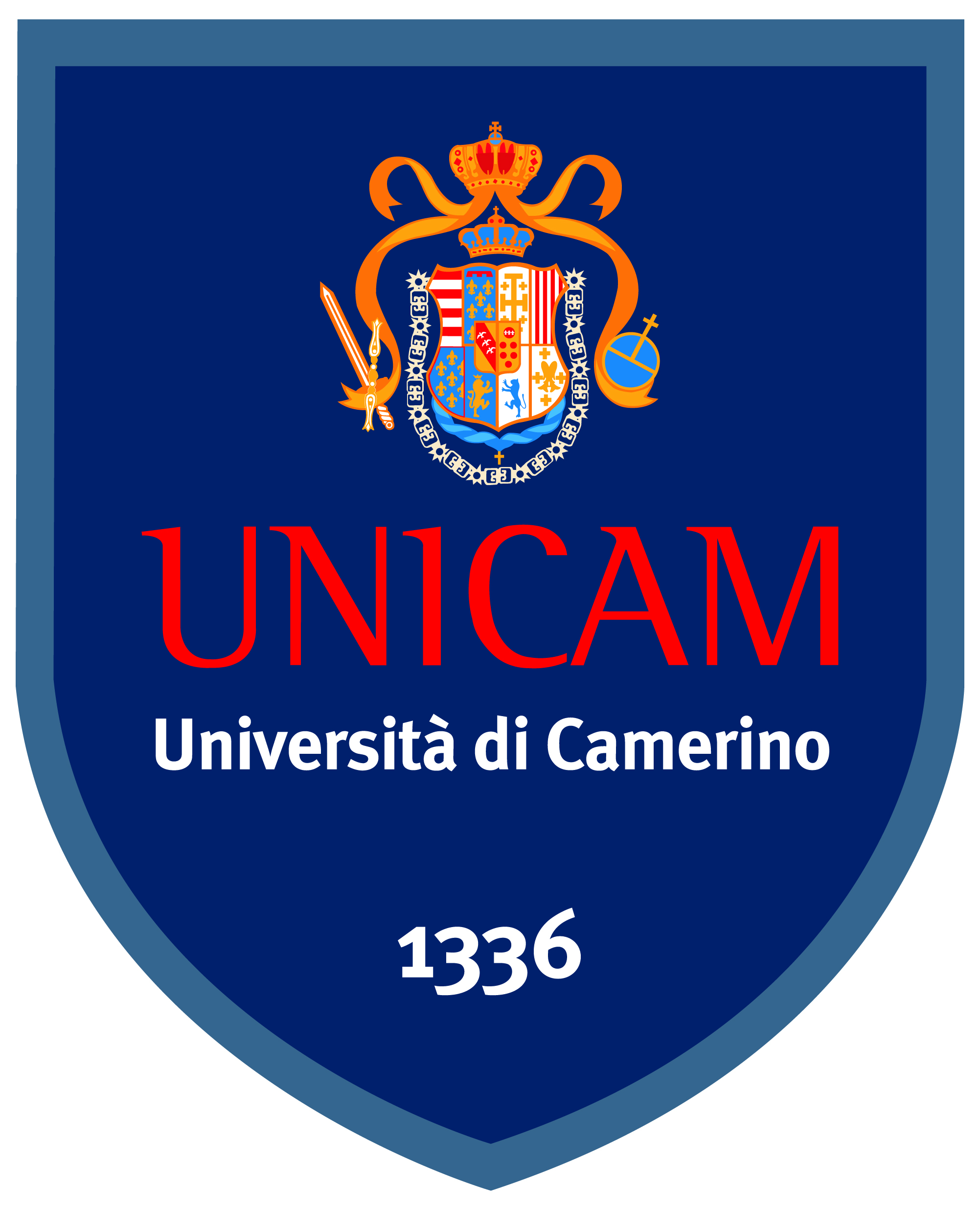 Il problema della revocatoria di trust familiari


Cass., 4 aprile 2019, n. 9320

Gratuità del trust familiare e sottoposizione ad 
Azione revocatoria

Sottoponibilità a revocatoria semplificata

Art. 2929 bis - Espropriazione di beni oggetto di vincoli di indisponibilità o di alienazioni a titolo gratuito
lucia.ruggeri@unicam.it
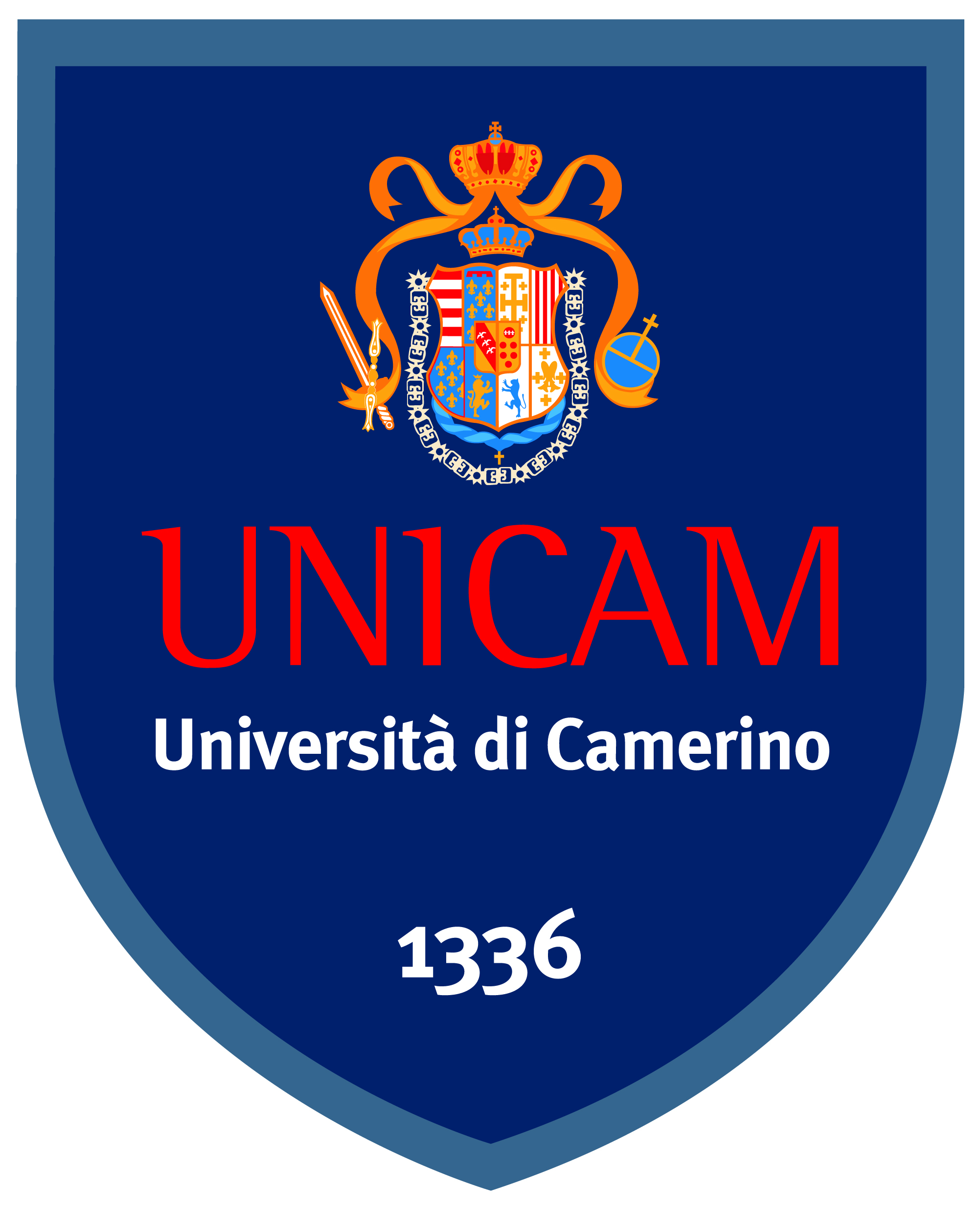 Soluzioni vengono trovate in via interpretativa guardando al sistema

Gli atti di alienazione compiuti dal trustee in violazione del vincolo, trascritti dopo la costituzione del vincolo, non potrebbero essere opposti al beneficiario del trust

ART. 1707 c.c.
«i creditori del mandatario non possono far
valere le loro ragioni sui beni che, in esecuzione del mandato, il mandatario ha acquistato in nome proprio, purché, trattandosi di beni mobili o di crediti, il mandato risulti da scrittura avente data certa anteriore al pignoramento, ovvero, trattandosi di beni immobili o di beni mobili iscritti in pubblici registri, sia anteriore al pignoramento la trascrizione dell’atto di ritrasferimento o della domanda giudiziale diretta a conseguirlo»
lucia.ruggeri@unicam.it
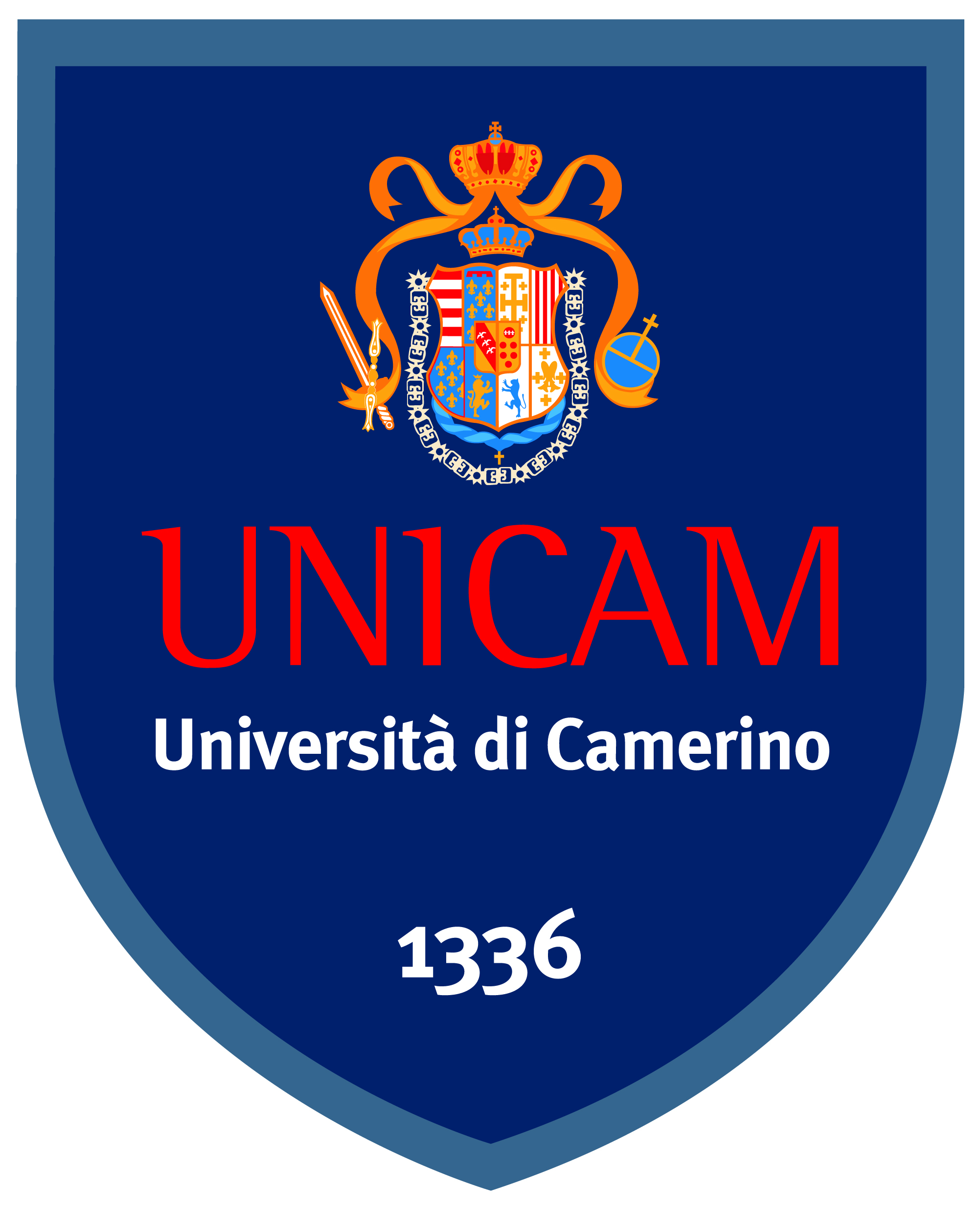 I fondi speciali

Art. 1 comma 3 della Legge 22 giugno 2016, n. 112

“fondi speciali, composti di beni sottoposti a vincolo di destinazione e disciplinati con contratto di affidamento fiduciario anche a favore di organizzazioni  non lucrative di utilità sociale di cui all'articolo 10, comma 1, del decreto legislativo 4 dicembre 1997, n. 460, riconosciute
 come persone giuridiche, che operano prevalentemente nel settore della beneficenza di cui al comma 1, lettera a), numero 3), dell'articolo 10 del decreto legislativo 4 dicembre 1997, n. 460, anche ai sensi del comma 2-bis dello stesso articolo, in favore di persone con disabilità grave”.
lucia.ruggeri@unicam.it
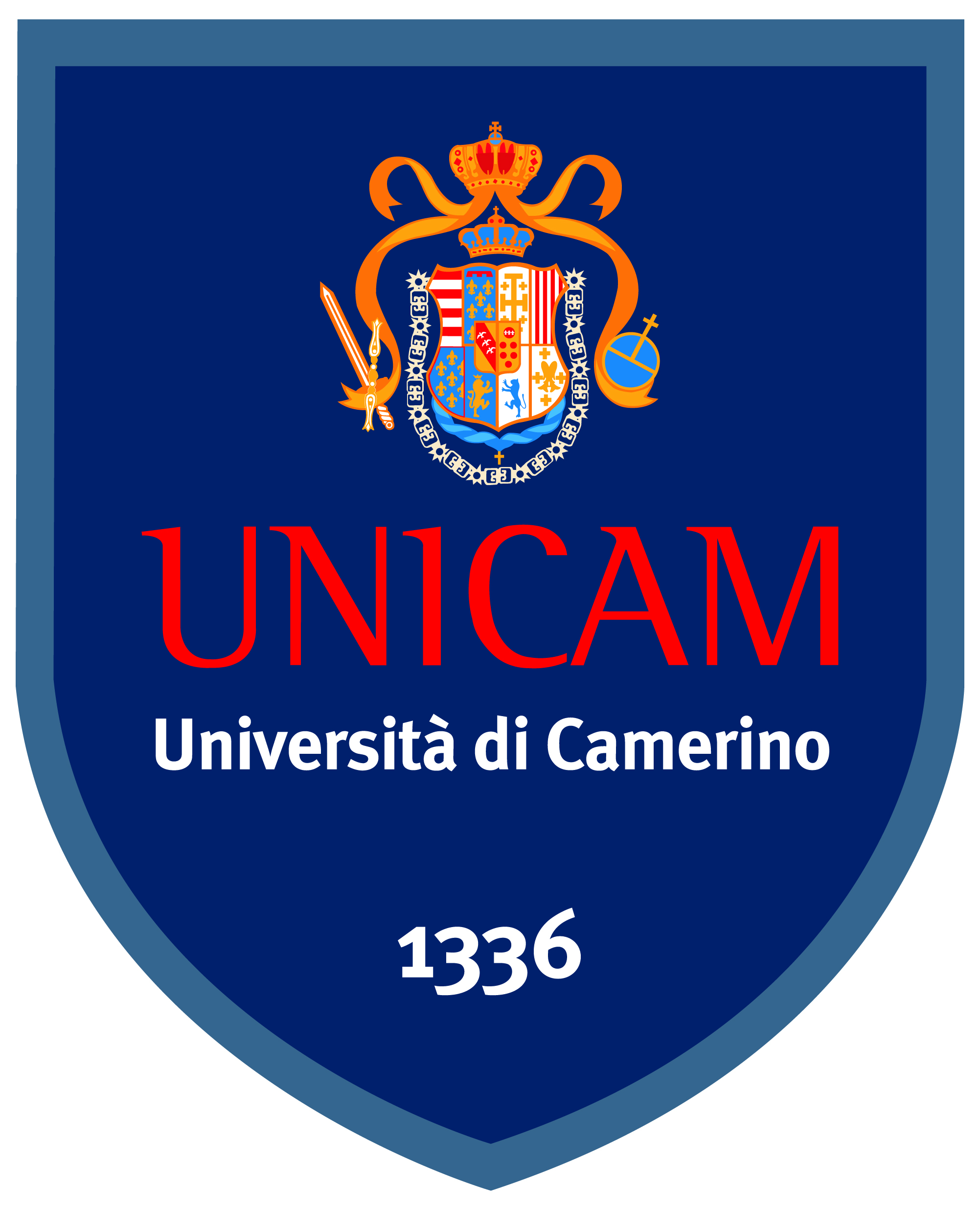 Cenni Bibliografici

V. De Lorenzi, Validità del patto fiduciario immobiliare con forma verbale: la sentenza delle sezioni unite, 6 marzo 2020, n. 6459. Note critiche, in Banca Borsa Titoli di Credito, fasc.4, 27, pag. 484 ss.

M. Dogliotti, La condizione dei disabili e la legge sul "dopo di noi“, in Famiglia e Diritto, 2018, 4, 425 

G. Amore, Criticita` sistematiche e rilevanza normativa del
Trust nella “legge sul dopo di noi”, in Le nuove leggi civili commentate, 2017, p. 1197 ss.

M. Tatarano, La c.d. Legge «dopo di noi»: profili giusprivatistici, in Rass. Dir. Civ., fasc. 4,  2017.

F. Gallio, La legge "dopo di noi" codifica il trust e uno strumento alternativo:
L'affidamento fiduciario, in Fisco, 2016, 29, p. 2836.
lucia.ruggeri@unicam.it
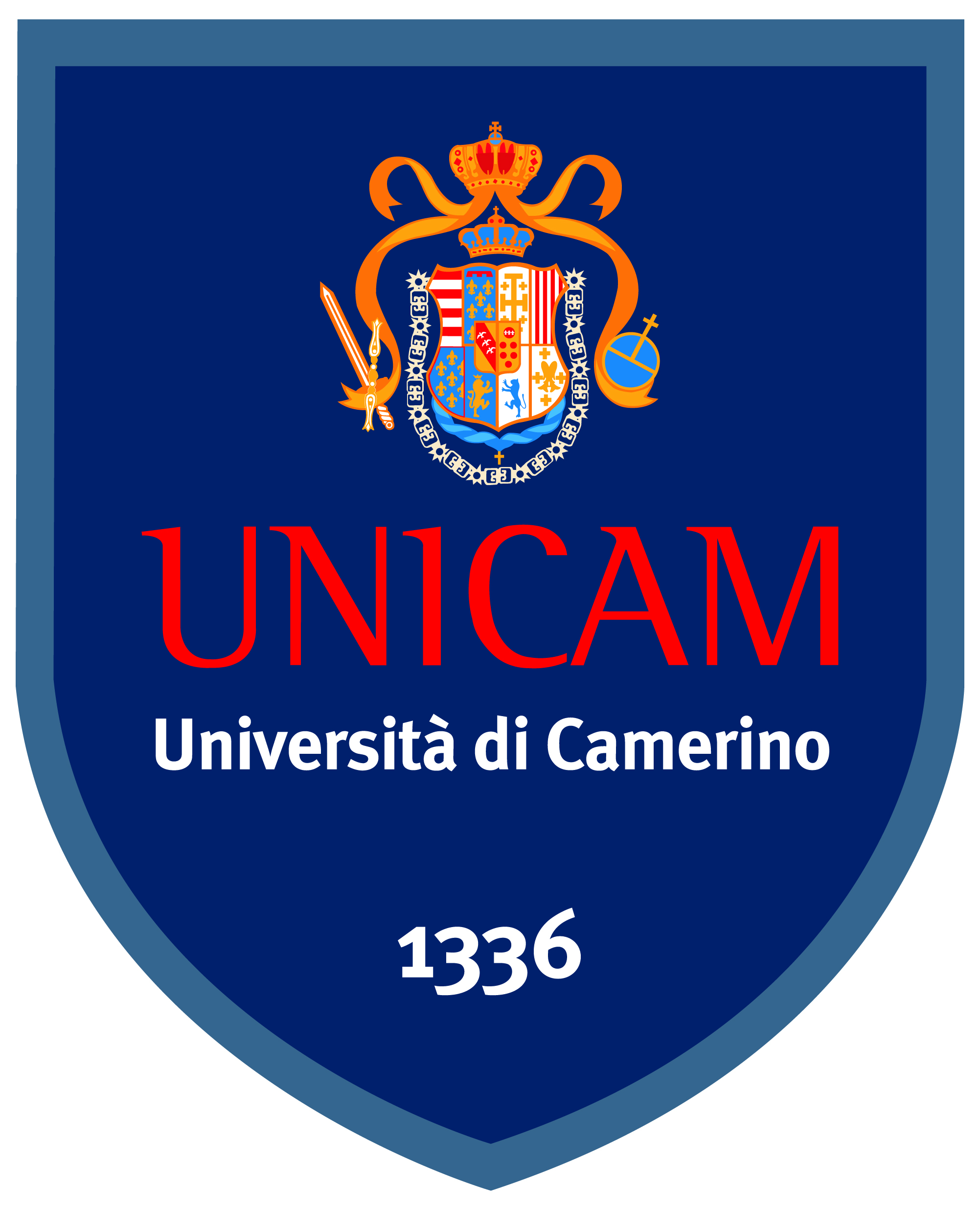 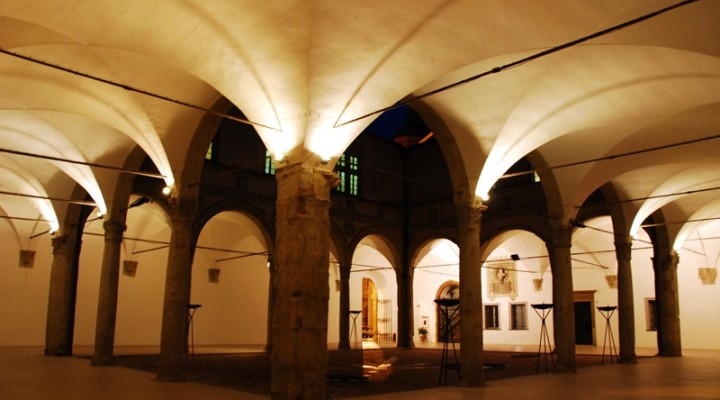 Grazie per l’attenzione!